AP Human Geography
Chapter 8: Political Geography
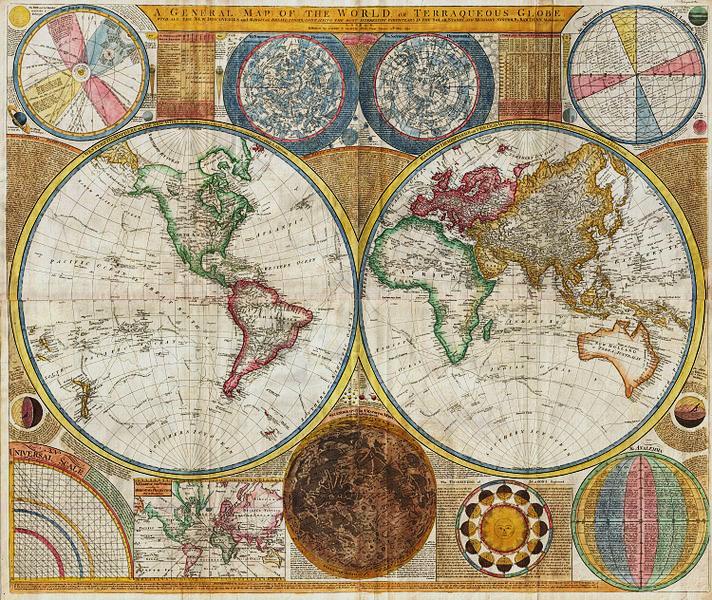 Although this includes a powerpoint for each day of the chapter, it references assignments and activities not included in the bundle. For the most effective instruction, purchase the Comprehensive Guide to Teaching Human Geography too.
DAY 1
This is an edit just to see how this works...
Bellwork
What are the differences in a border between states and a border between countries?
Agenda:
Notes: Introduction to States and Government

HW: Map, #1-7
Objective
You will be able to summarize the development of states.
TUBI
Interesting international borders!!
Norway &
Sweden
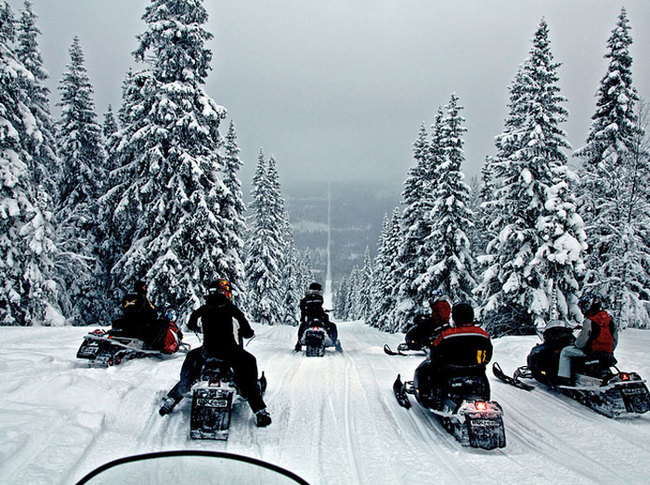 Austria, Hungary, and Slovakia
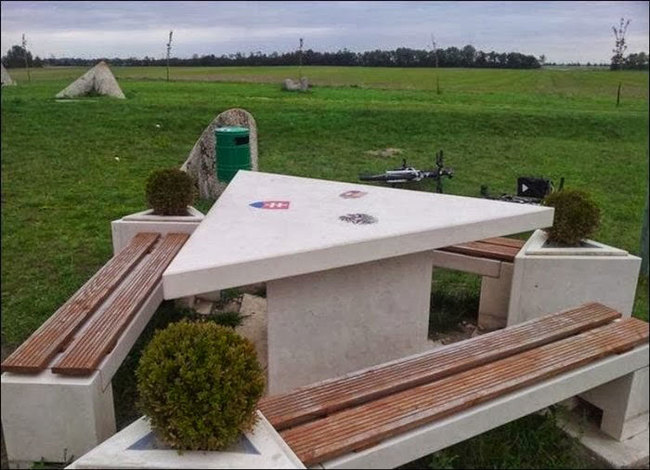 Poland and Ukraine
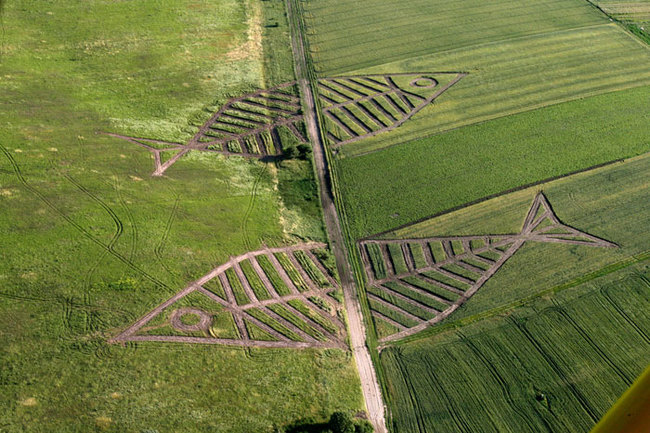 Netherlands and Belgium
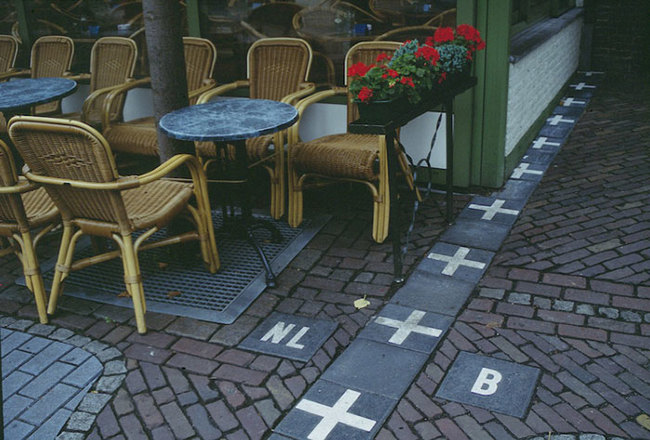 Argentina, Paraguay, and Brazil
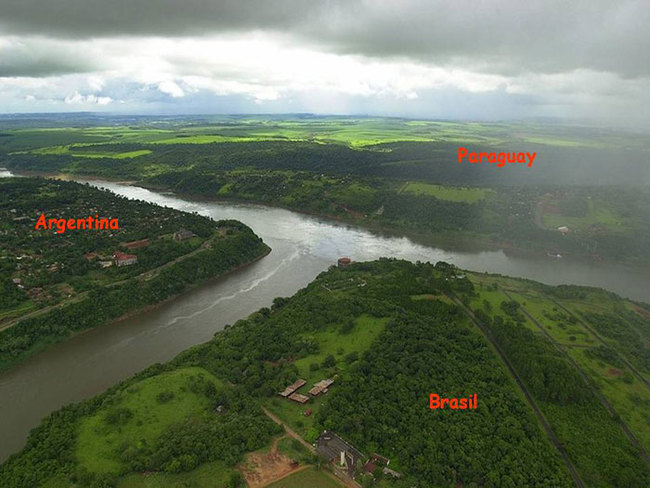 CHAPTER 8 OVERVIEW
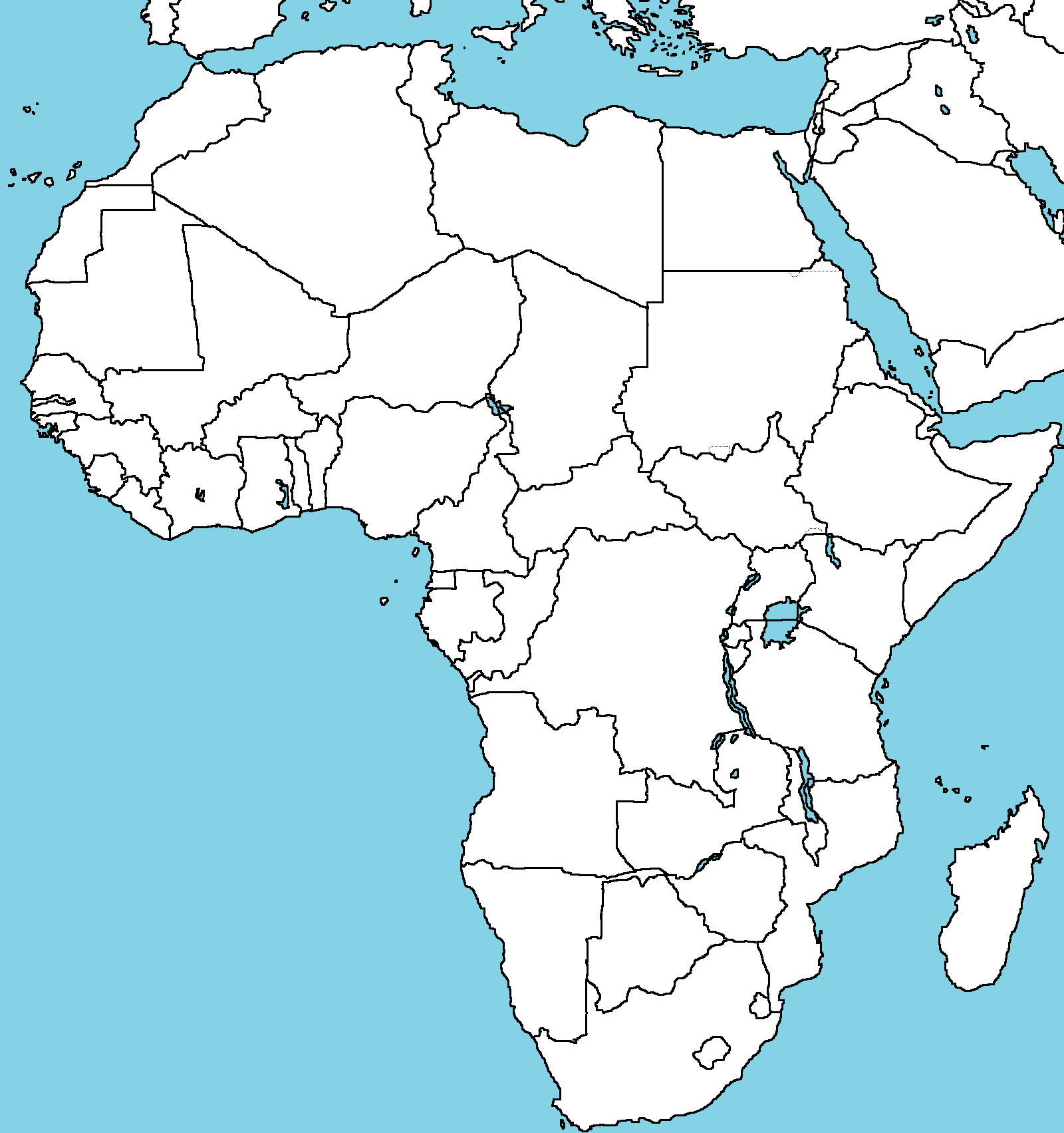 CH. 8: POLITICAL GEOGRAPHY
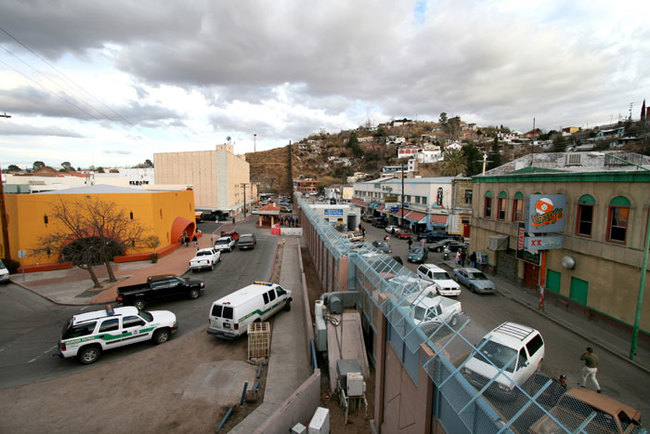 I. Distribution of States
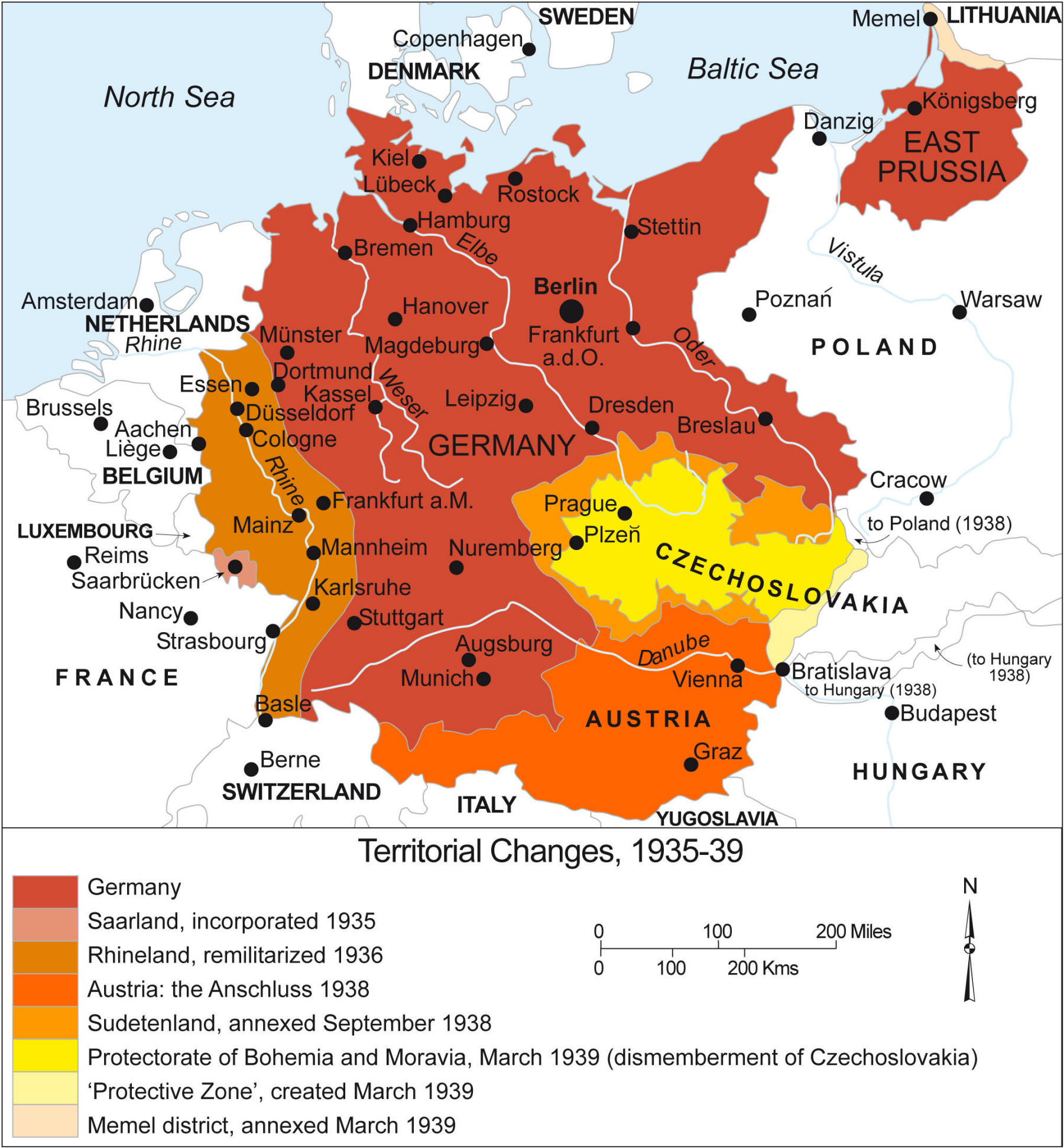 A.  The Basics:
State: area organized into a political unit and ruled by gov. (which deals with internal/foreign matters)
Sovereign: independent of control from other countries
Microstate: super small states
Discuss

Why are the borders where they are? What do you think decides where one country starts and another one ends?
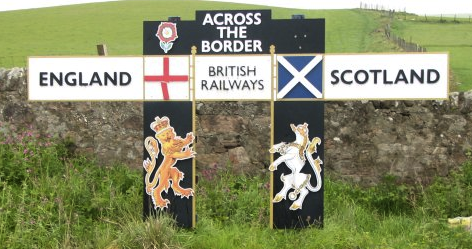 B. Origins of a state
Irredentism: when one state wants to take land that is related but no longer part of the state
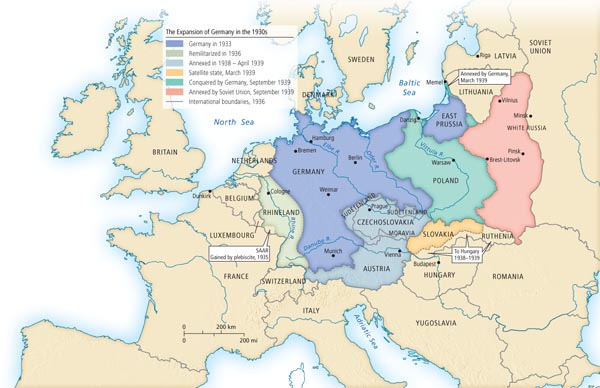 2. Territoriality: efforts to control parts of land for political and social ends
-Domino Theory: during the Cold War, if one country falls to communism so will all of the countries around it
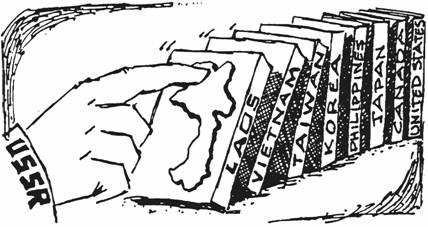 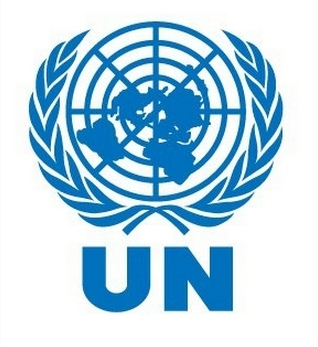 3. United Nations
UN: international organization to solve global problems 
Officially recognize new nations and negotiate disputes
Video: How Does the UN Work
[Speaker Notes: https://www.youtube.com/watch?v=QoIafzc0k74]
C. How to define a state
Land/Territory – borders!
Political System
Economic System
Cultural Landscape
Korea
Still technically at war
Divided along the 38th parallel
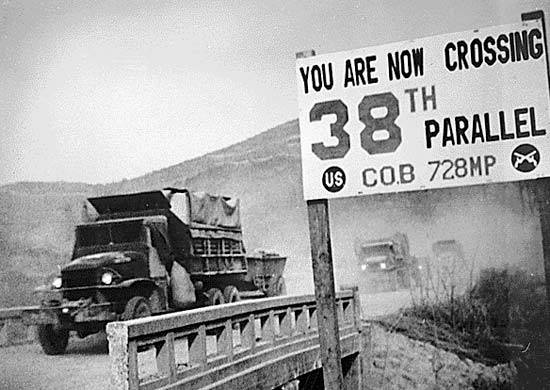 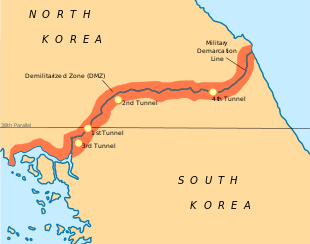 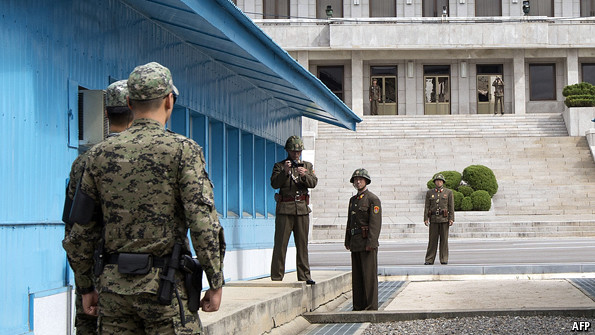 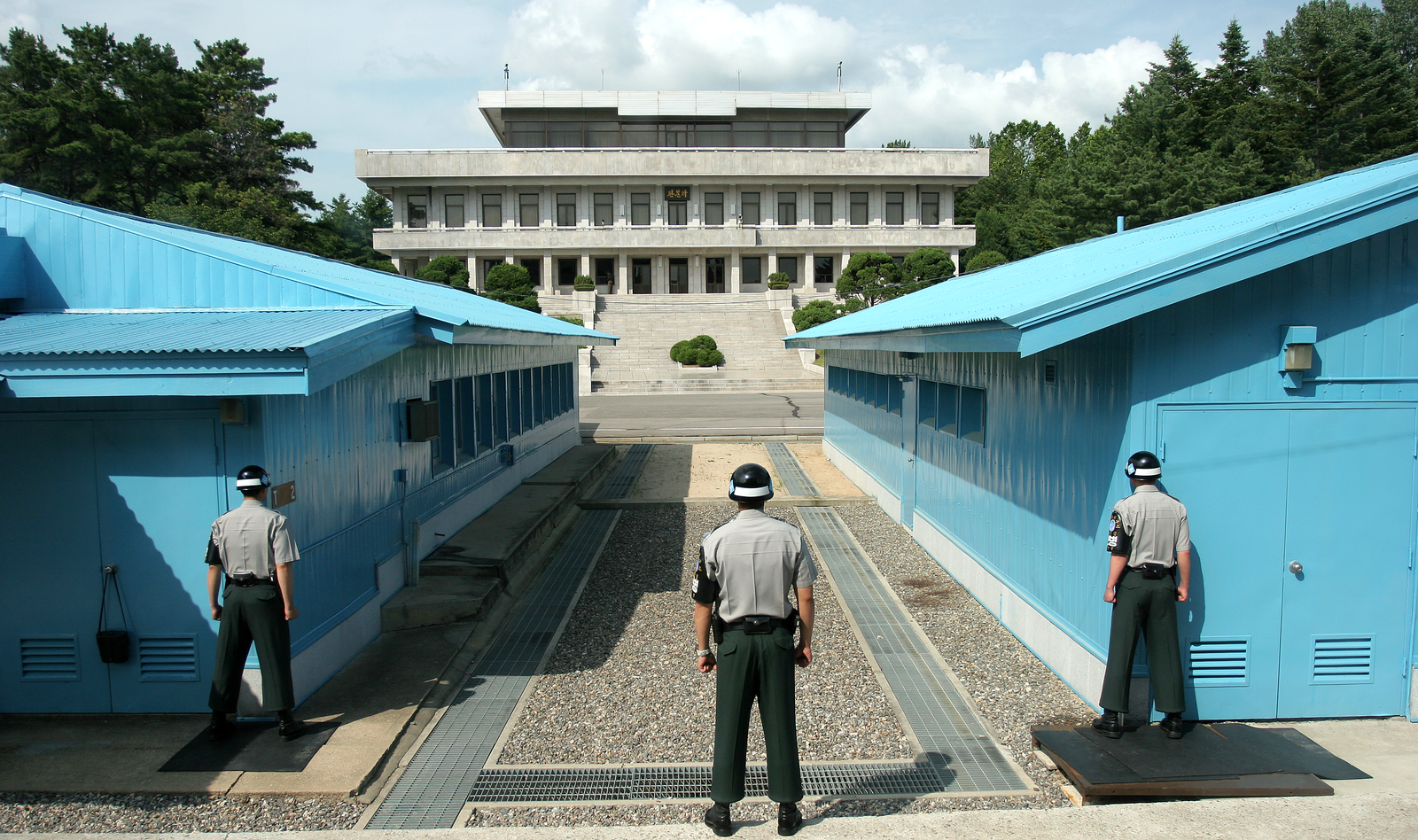 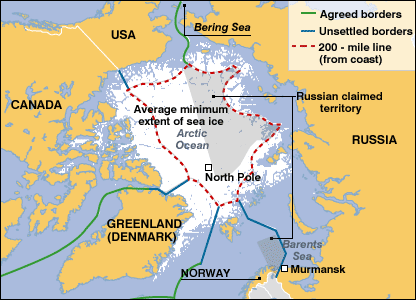 Arctic Circle
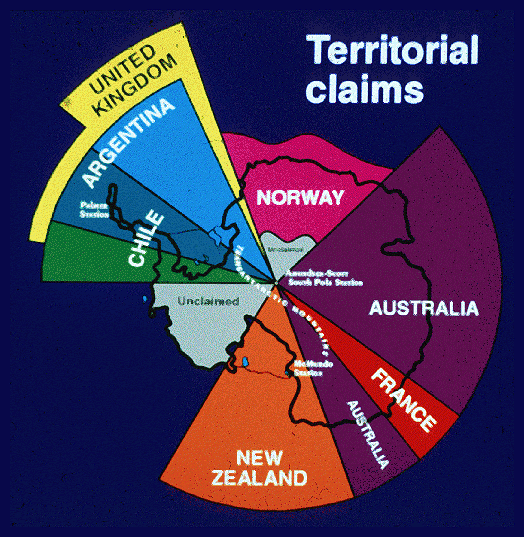 Antarctica
Discuss
Define a state in your own words.
Explain how states develop, use a contemporary example.
II. Government
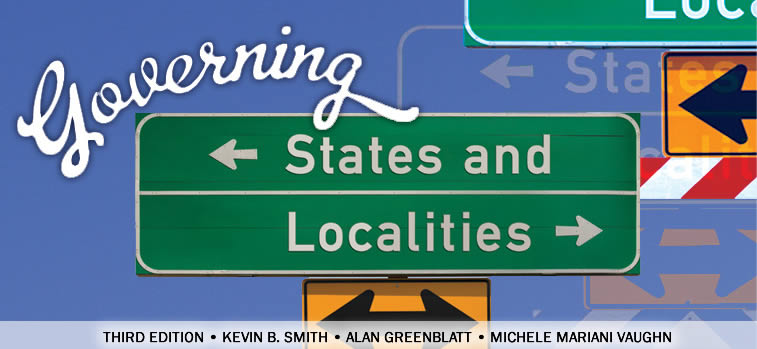 A. National Scale
3 types:
Democracy: citizens elect leaders and can run
Autocracy: country according to ruler’s interests
Theocracy: priests rule in the name of God or a god.
2. Democracy is winning
irrelevant monarchies replaced 
gov. regulate, tax and mobilize citizens in exchange for rights and liberties
diffusion from Europe and North America
Geographic Connections
Come up with 3 examples for democratic and autocratic countries each
Discuss!
3. Geopolitics: how spatial relations among regions influence their political activities
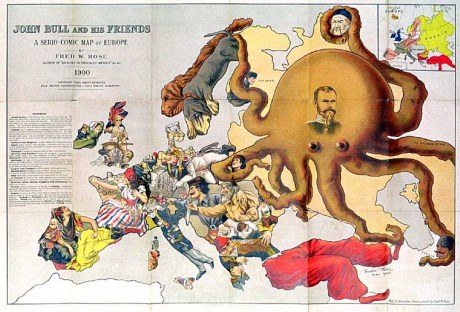 4. Supranational Organization: an organization with 3 or more countries 
NATO: North Atlantic Treaty Organization; military partnership
European Union: economic agreement
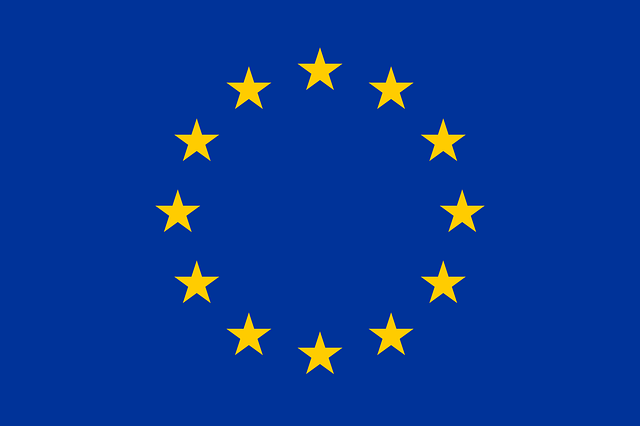 Video: EU
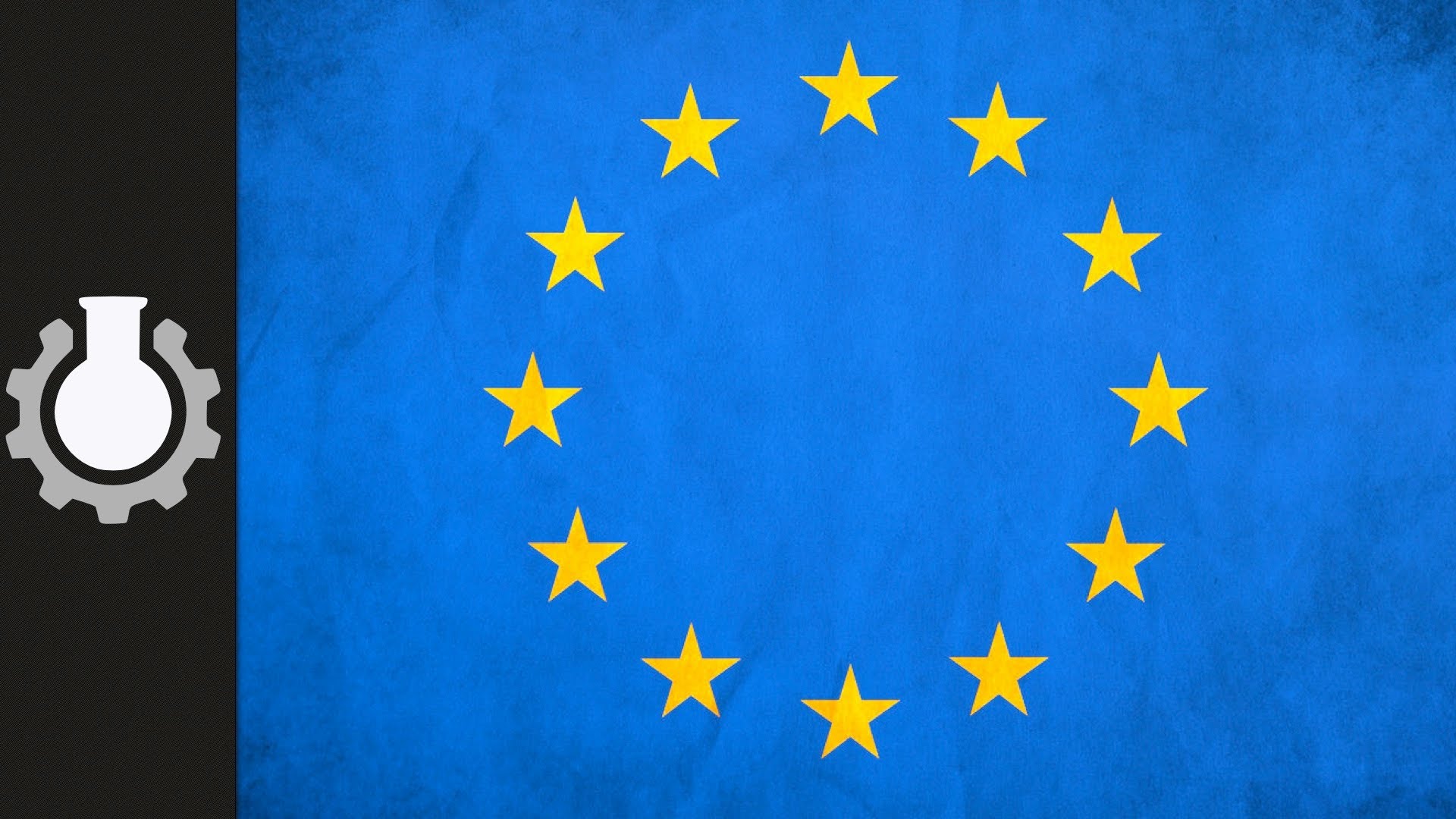 [Speaker Notes: https://www.youtube.com/watch?v=O37yJBFRrfg\
This video is a little outdated, but it does a good job explaining the basic principles]
5. Models:
Friedrich Ratzel: a state is like a living thing with a life cycle from birth to death
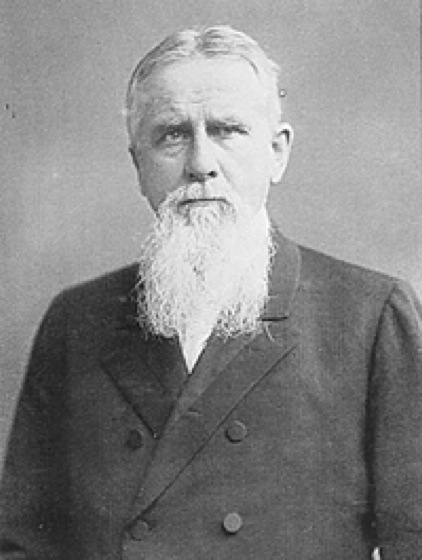 b. Heartland theory: Eurasia holds the resources to dominate the earth (USSR)
c. Rimland Theory: Eurasia’s rim hold the key to global power (China, Japan, India, Saudi Arabia, Europe)
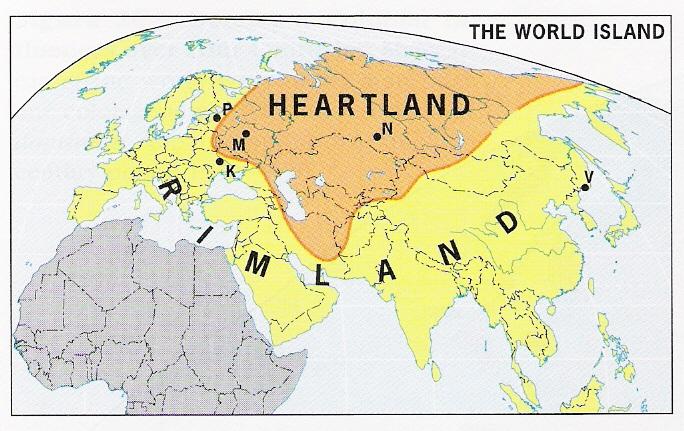 Discuss
Do you agree with any of these theories? Why or why not?
B. Local Scale
Unitary State: power is in the hands of central government officials
Federal State: puts strong power to units of local government
Discuss
Which do you think works better a unitary or federal system?
Why?
Video: TED-Ed Gerrymandering
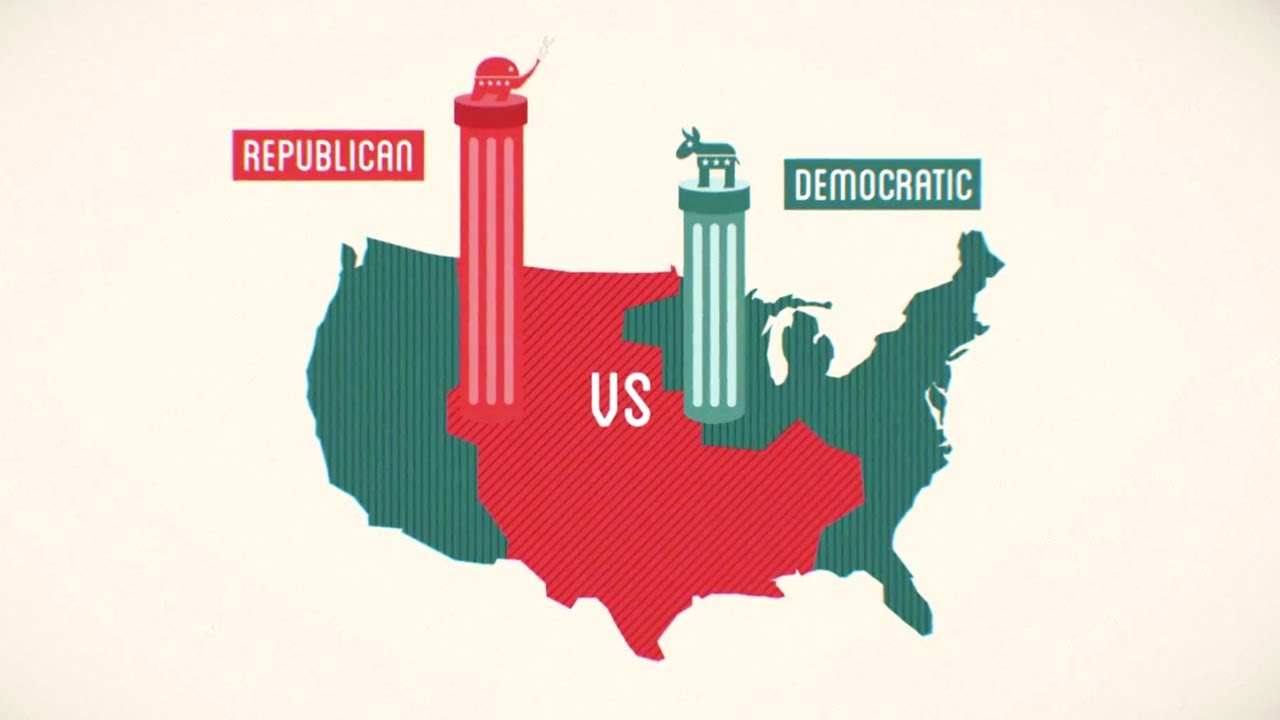 [Speaker Notes: https://www.youtube.com/watch?v=YcUDBgYodIE]
2. Federal State
USA: 435 legislative districts
Gerrymandering: redraw the boundaries to benefit a political party
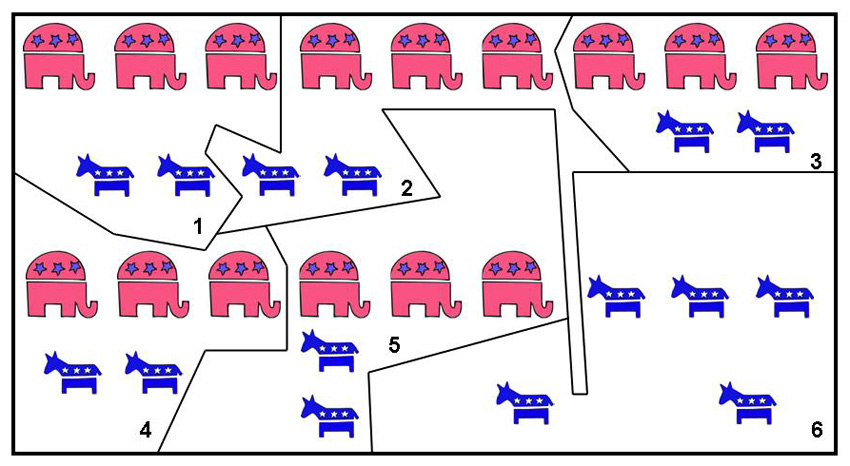 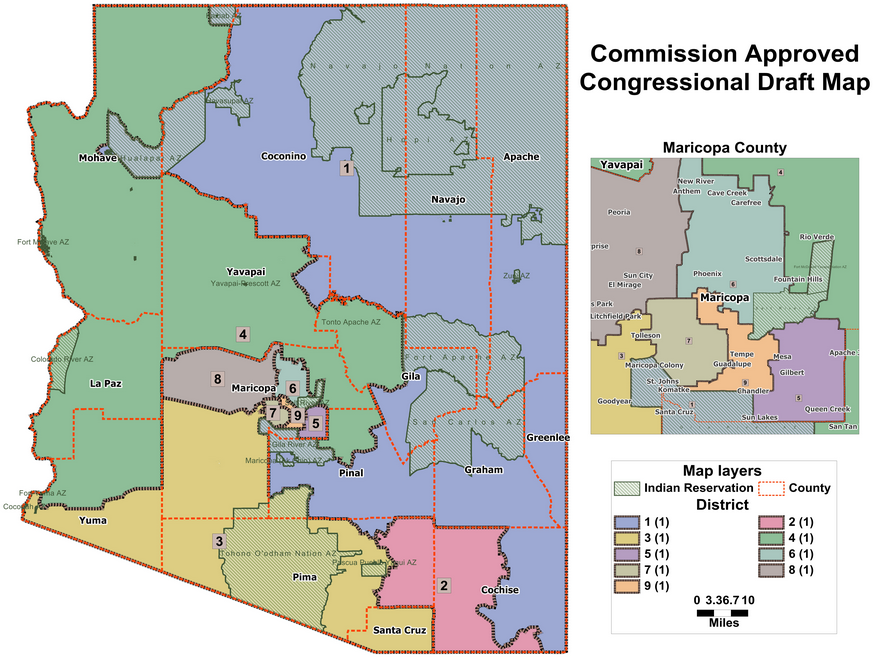 Video: Daily Show – Gerrymandering (2013)
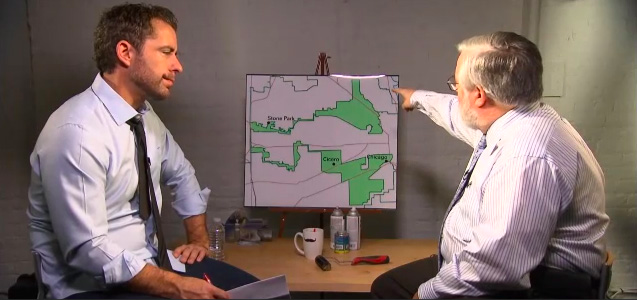 [Speaker Notes: http://thedailyshow.cc.com/videos/0adjfq/american-horrible-story---gerrymandering]
Summary:
Identify an example of a state and a microstate.
Explain two ways states are governed.
Describe the influence of geopolitics on states, use supranational organizations.
Re-Districting Game
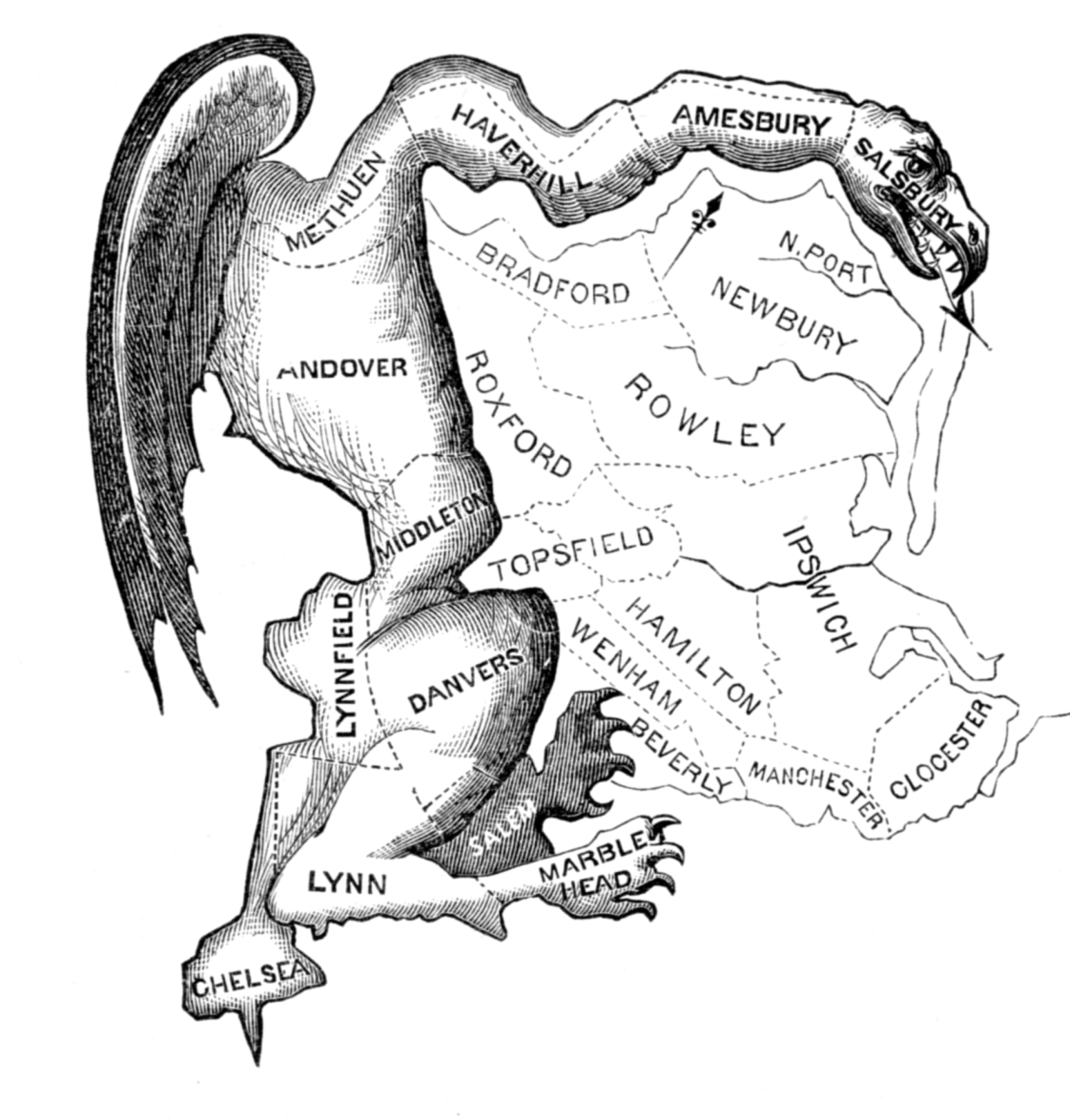 [Speaker Notes: redistrictinggame.org]
DAY 2
Bellwork
Describe a time when you have created a boundary (real or imaginary) to separate your space from someone else (sibling, cousin, friend)
Agenda:
Notes: Boundaries
HW: Map check Friday, #8-14
Objective
You will be able to summarize the different shapes of states and kinds of boundaries.
TUBI
Border between Brazil and Bolivia
Bolivia has deforestation laws
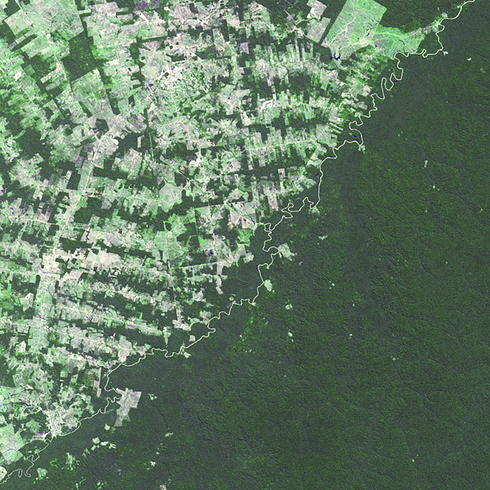 I. BOUNDARIES
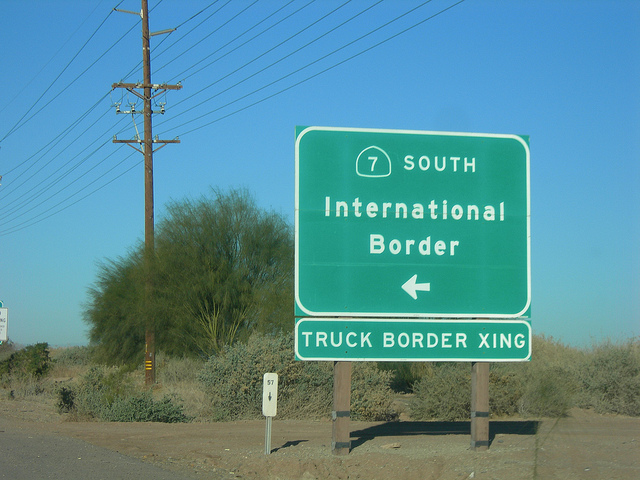 A. Types of Boundaries
Physical boundaries: match the physical landscape
Deserts:
b/c they are hard to cross and have few people
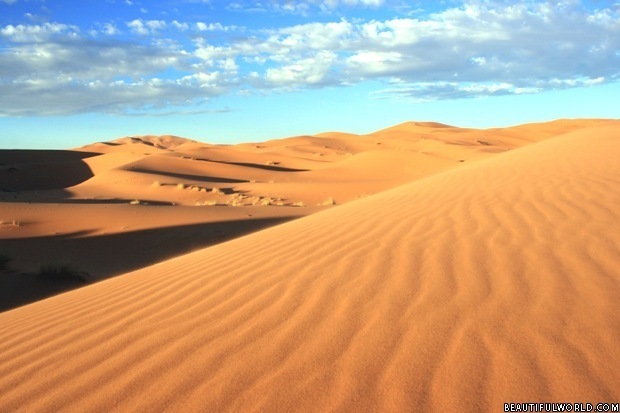 b. Mountains:
 difficult to cross (especially during winter)
 BUT: where draw the line?
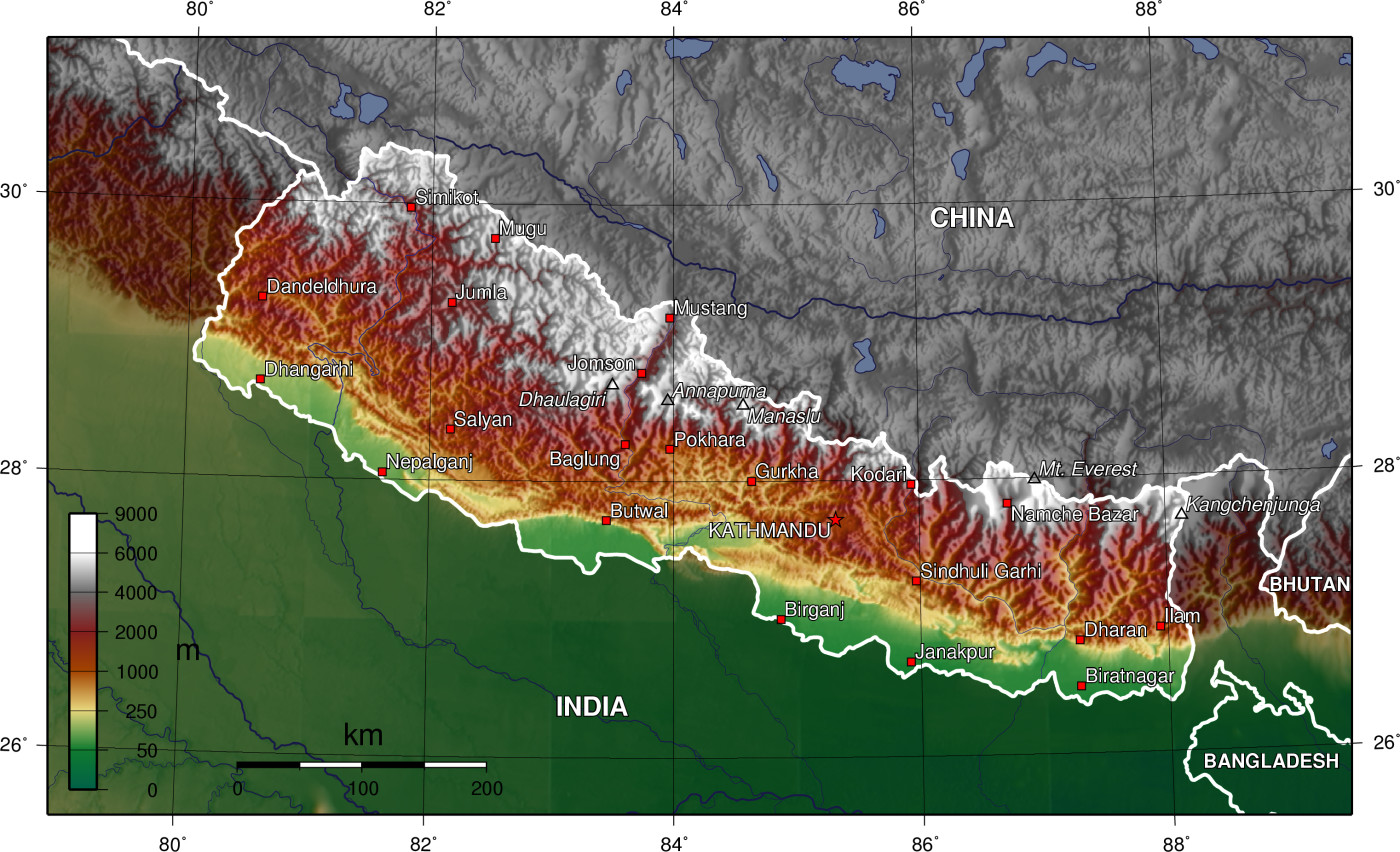 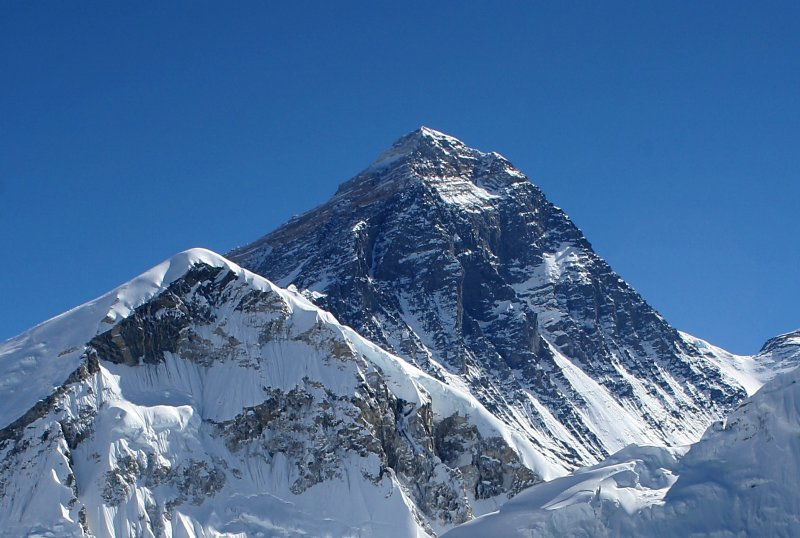 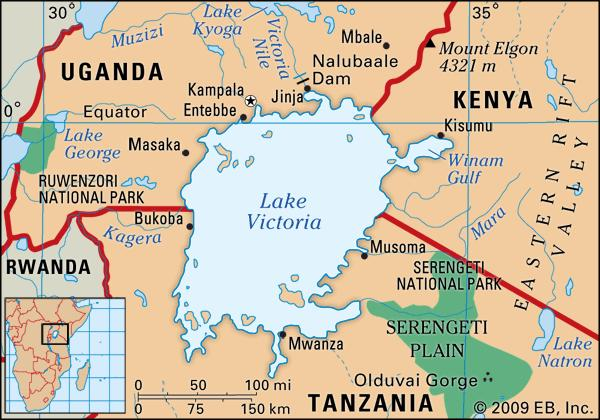 c. Water:
 Rivers, lakes, oceans
 Good because:
 obvious boundaries
 transportation for trade/military
 protection
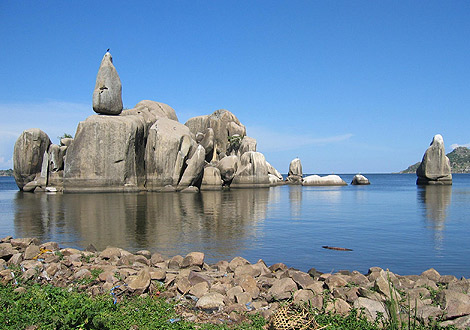 Geographic Connections
Come up examples for each type of physical boundary!
 Include the name of the physical feature and the states it separates
Put this in your notes!
2. Cultural Boundaries
a. Geometric Boundary: boundary drawn without thought to culture, population, or physical features
Artificial boundary
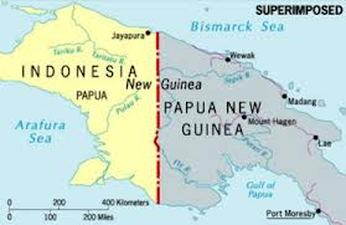 3. Antecedent Boundary: boundary drawn before an area is populated
4. Subsequent Boundary: boundary drawn after the
area is populated
and reflects that
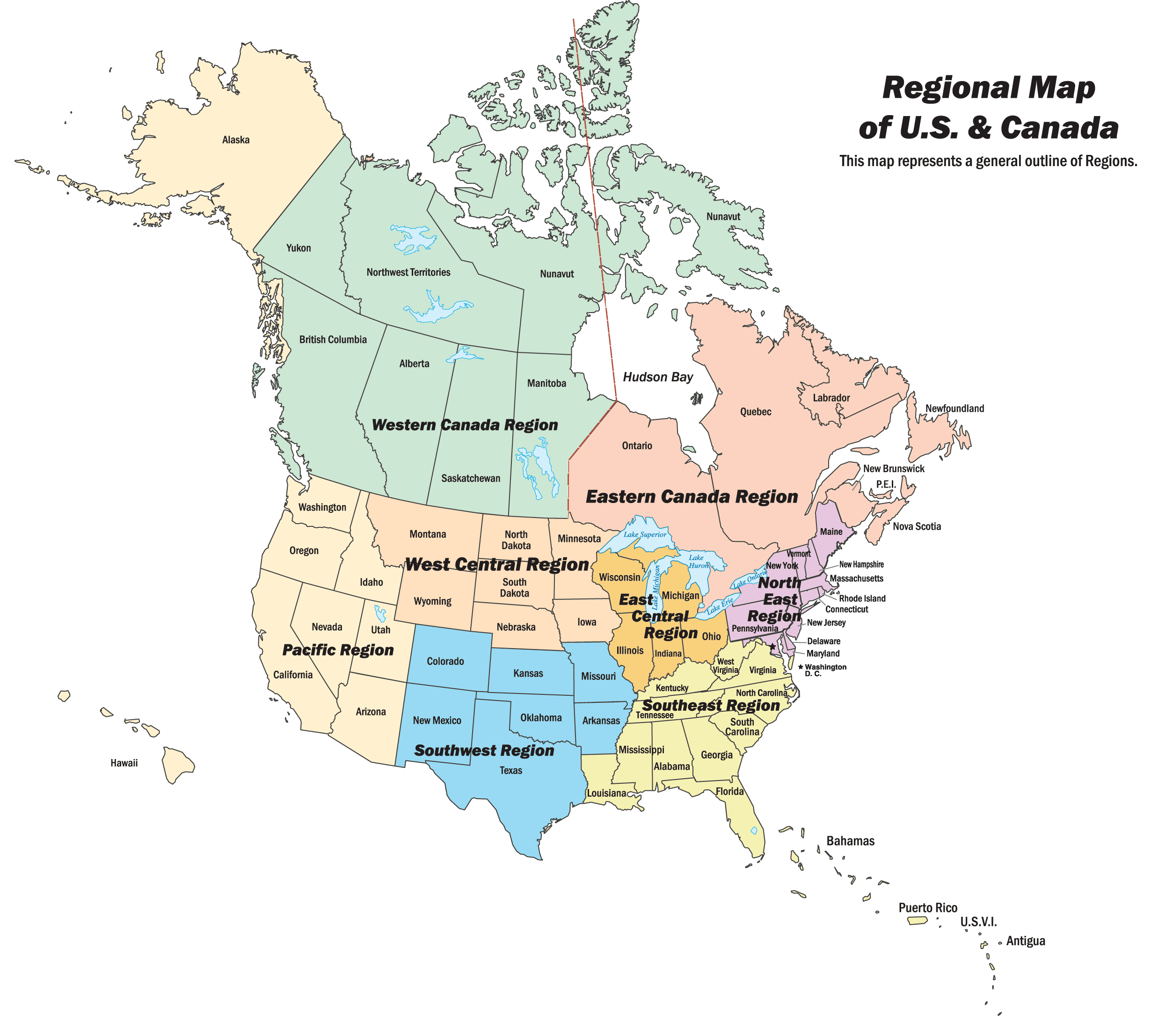 5. Relic Boundary: a former boundary line that is no longer relevant, but is still obvious
Great Wall of China
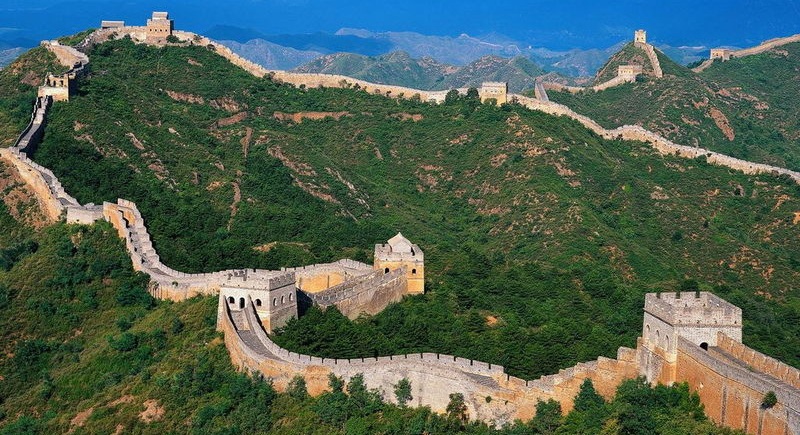 Geographic Connections
Come up examples for each type of cultural boundary!
 Include the names of the states Put this in your notes!
B. Shapes of States
Shape of a state effects the LENGTH of the boundary, thus the relationship with neighbors
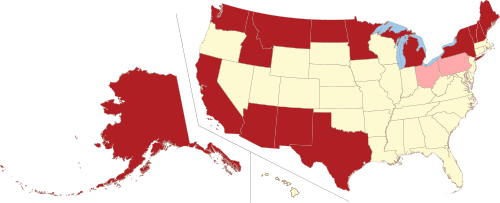 2. COMPACT STATE: distance from center to edges about the same
	a. good for small states!
 Easy communication and organization
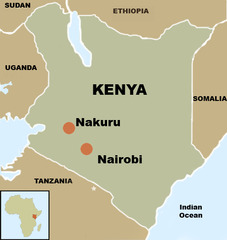 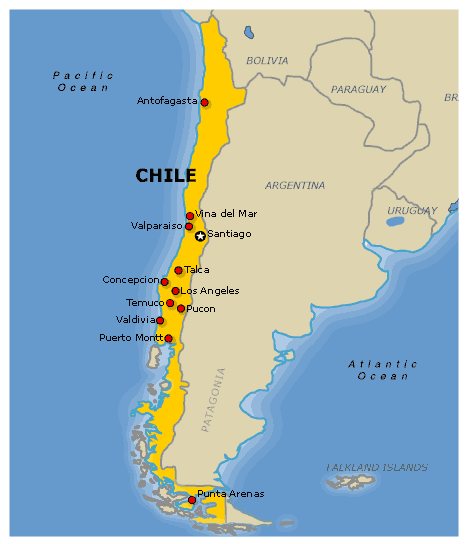 3. ELONGATED STATES:

Why would this be problematic? Discuss!
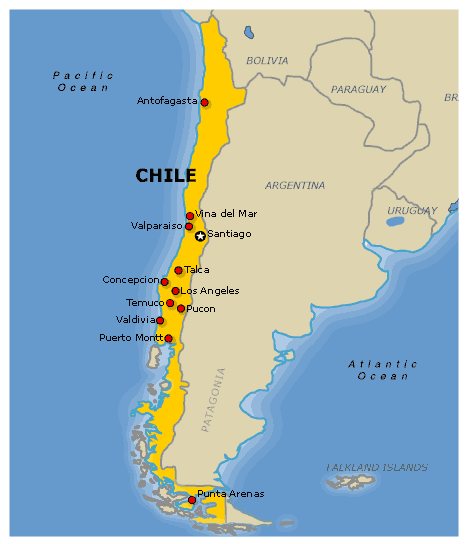 3. ELONGATED STATES: states with a long and narrow shape
	a. bad for internal communication, edges get isolated
4. PRORUPTED STATES: a compact state with a large projecting extension

Why would a state have this? 
Discuss!
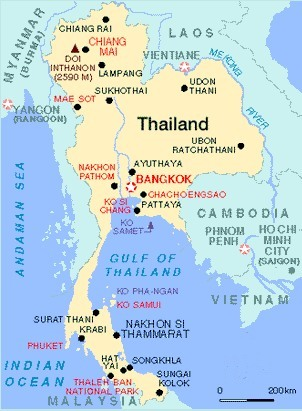 4. PRORUPTED STATES: a compact state with a large projecting extension
	a. Why have a proruption?
 Access to a resource
 To separate other states
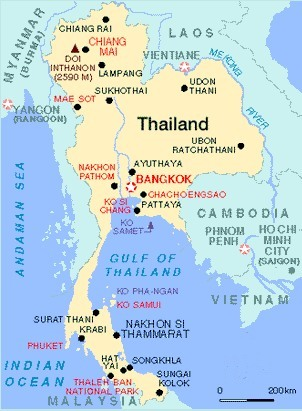 5. PERFORATED STATE:

Why would this be problematic?
Think about it silently.
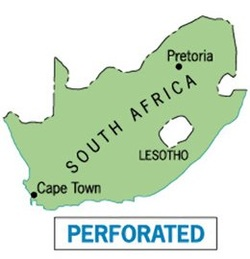 5. PERFORATED STATE: A state that completely surround another
	a. This causes problems:
 Access for the surrounded state
 Interference by the
 surrounding state
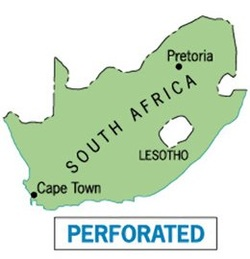 DAY 3
Bellwork
Spot check #9
Give a new example of each of the following state shapes:
Compact
Elongated
Prorupted
Fragmented
Agenda
Finish Notes
Boundary Activity

HW: Map check Friday, #15-21
TUBI
The equator passes through 13 countries: 
Ecuador, Colombia, Brazil, Sao Tome & Principe, Gabon, Republic of the Congo, Democratic Republic of the Congo, Uganda, Kenya, Somalia, Maldives, Indonesia and Kiribati
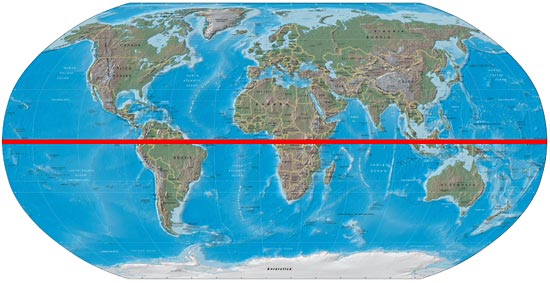 6. FRAGMENTED STATES: 
Pros and cons? Discuss
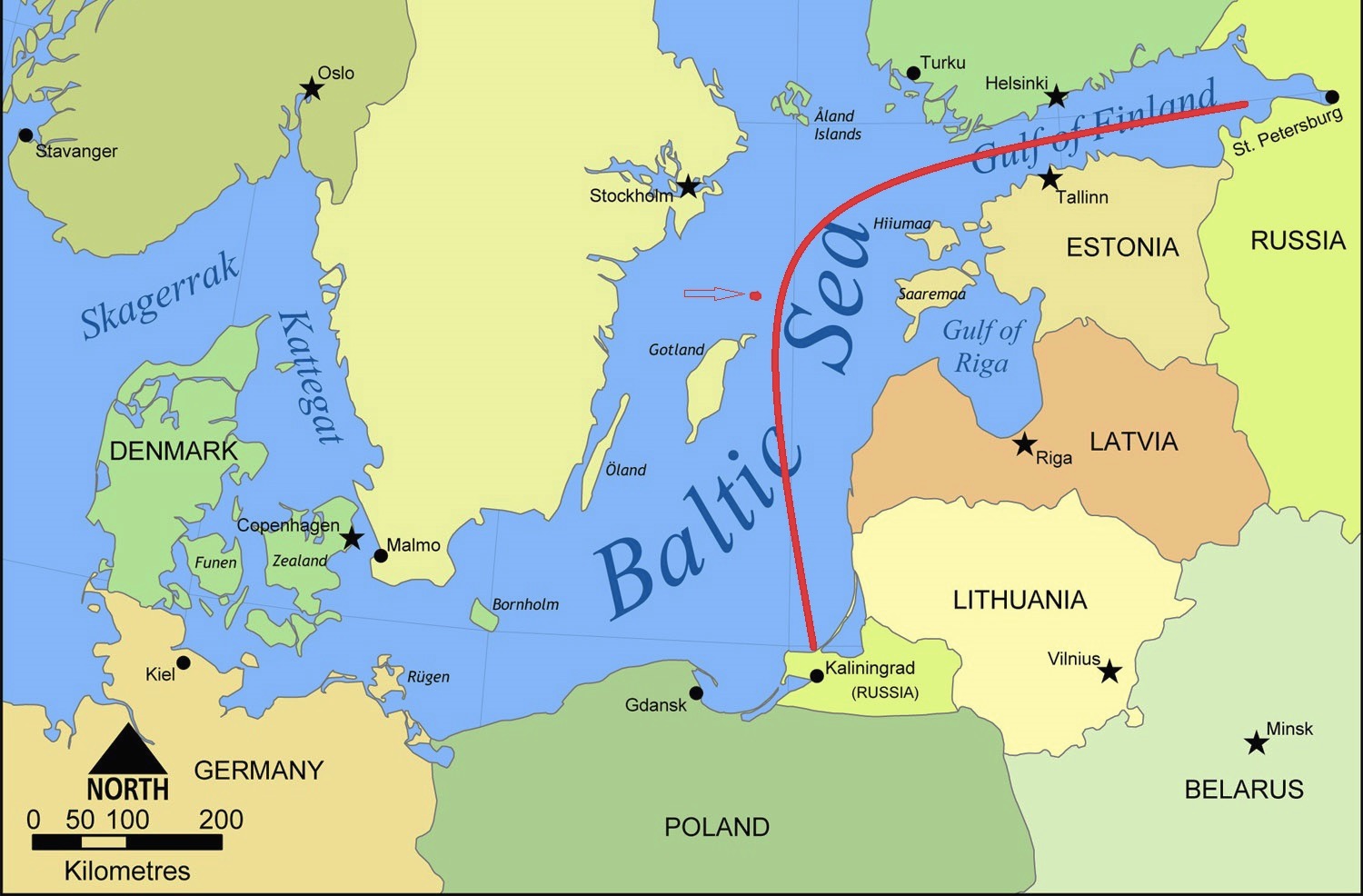 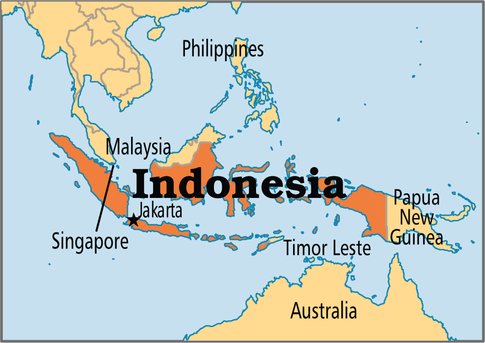 6. FRAGMENTED STATES: states that are lot of disconnected territories
Separated by water or land:
Difficult to travel, maintain nationalism and communicate within a state
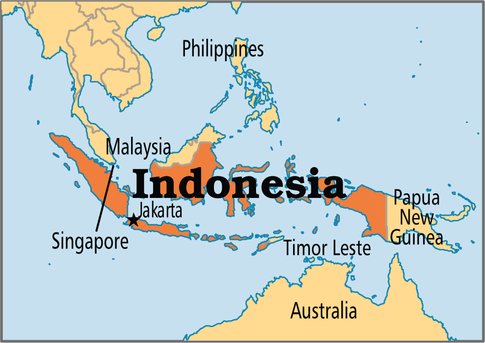 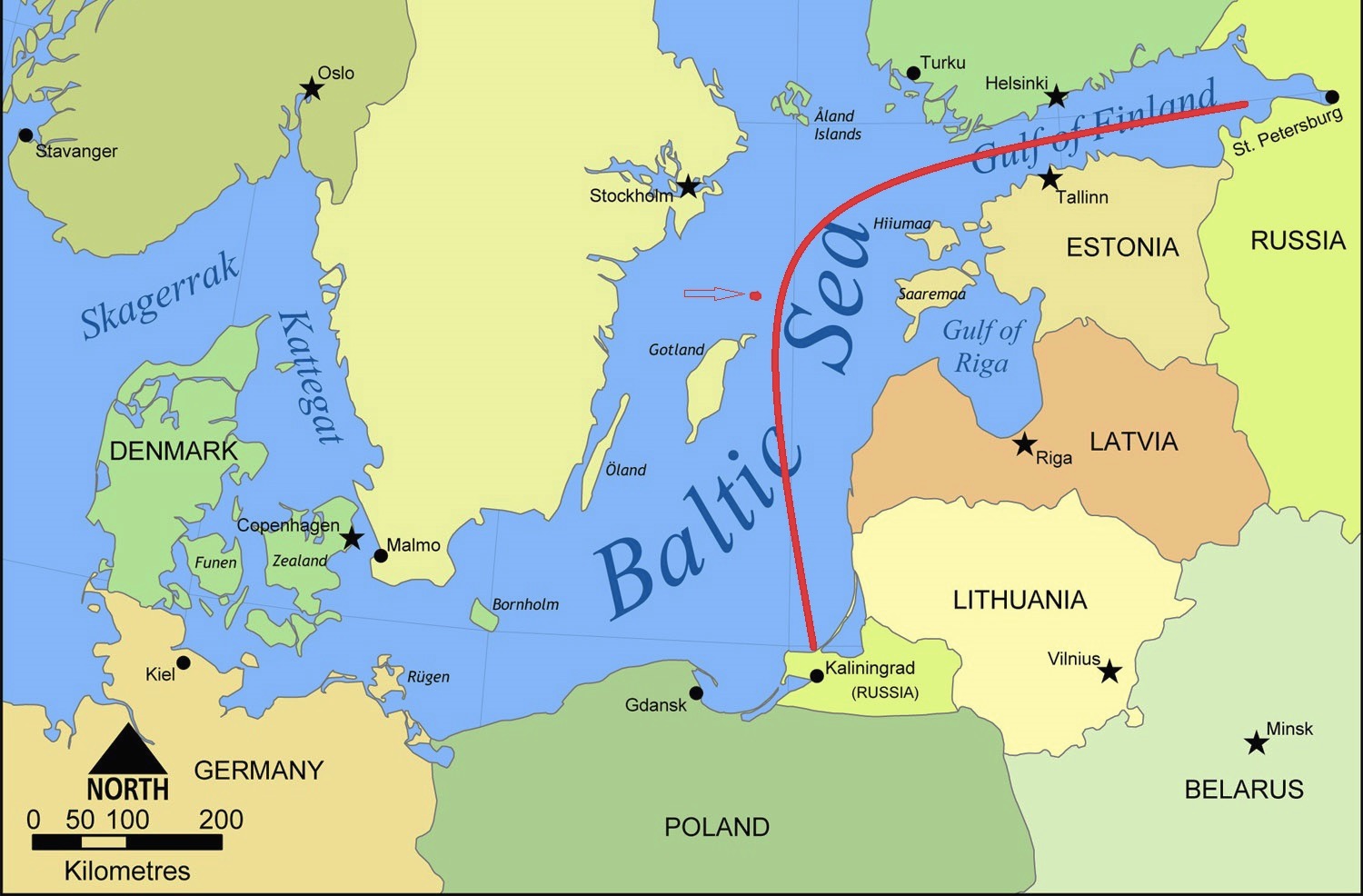 b. Separated by another state
 difficult to communicate, travel and maintain nationalism
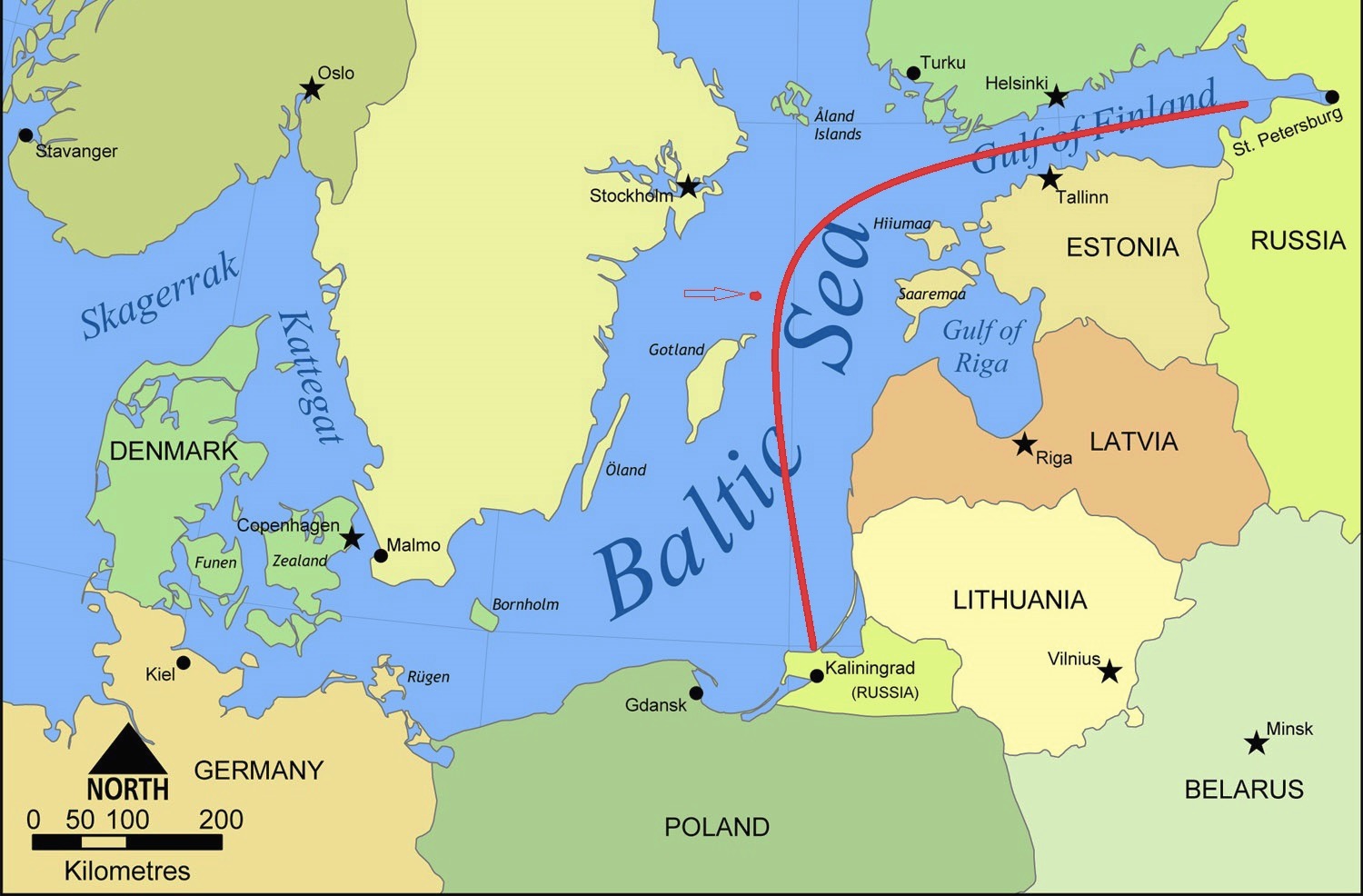 7. LANDLOCKED STATES:
Why would this be problematic? Discuss!
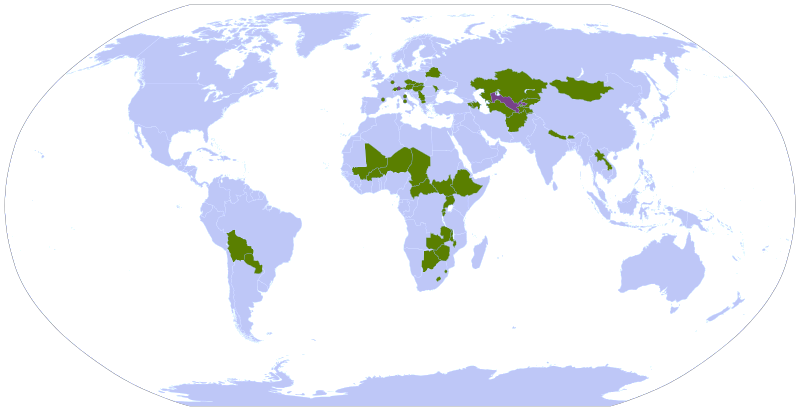 7. LANDLOCKED STATES: state that lacks direct access to an ocean
	a. Problems with transportation and access
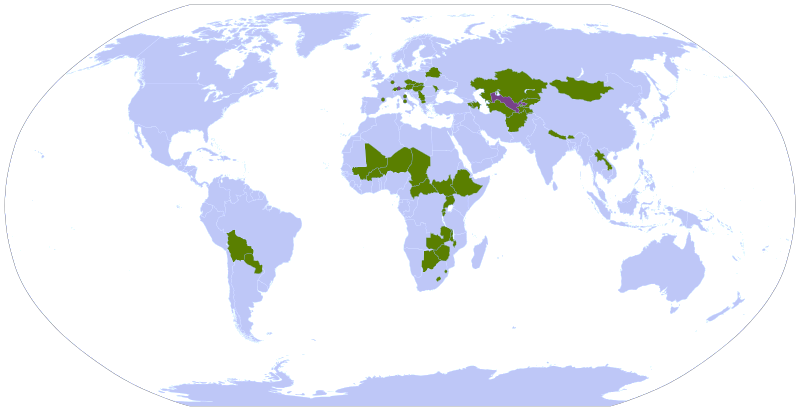 8. Enclave: a bit of land within a state that doesn’t belong to it
9. Exclave: portion of a state that is separated from the rest and surrounded by another country
Left side: C is B’s exclave, and A’s enclave.Right side: D is B’s exclave, but is not an enclave.
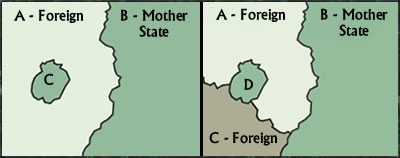 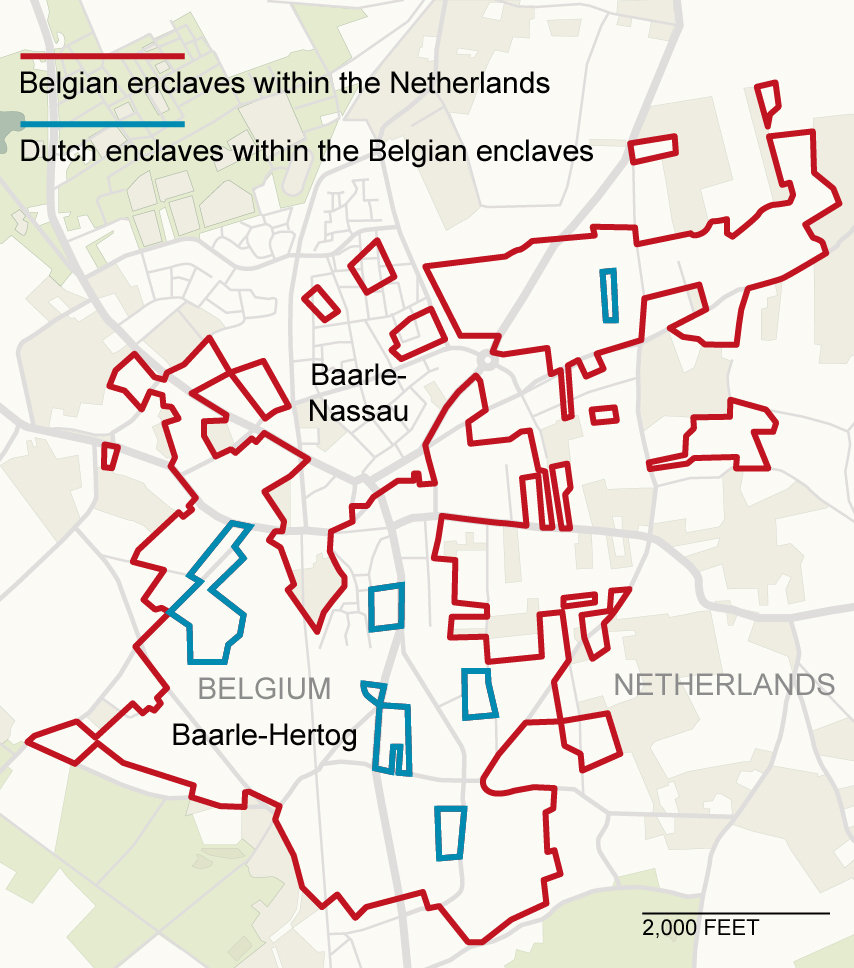 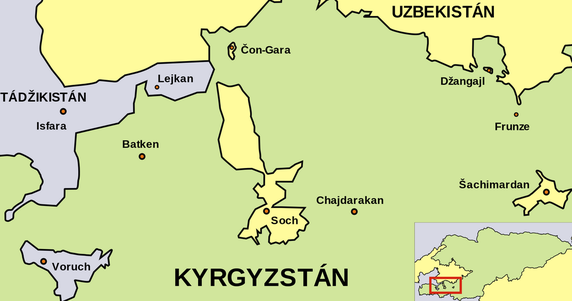 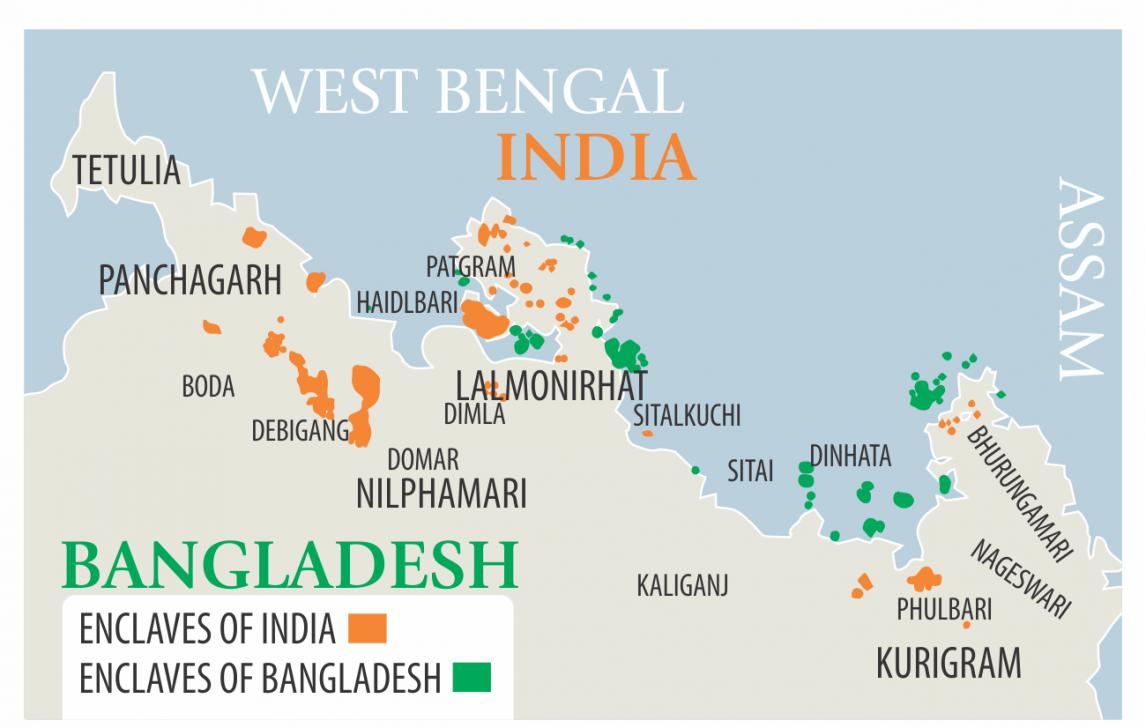 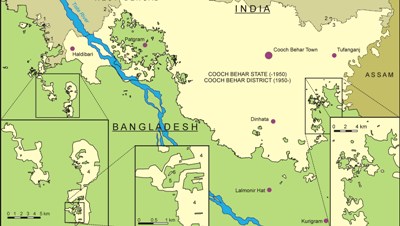 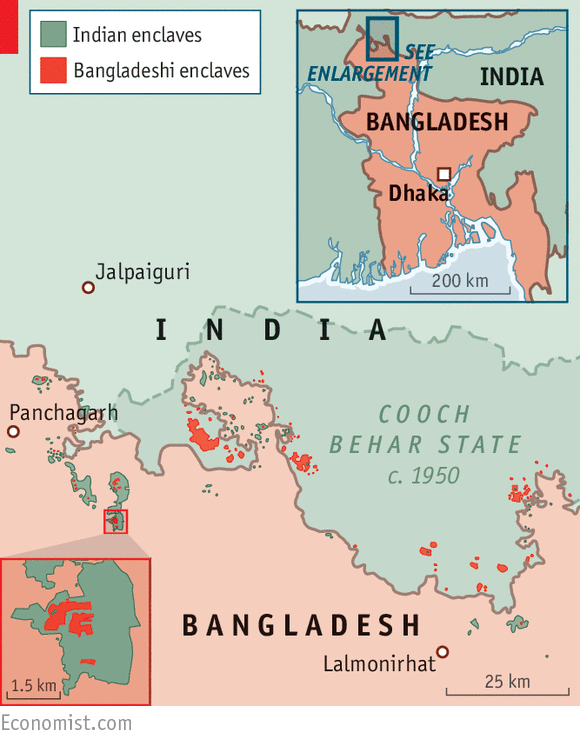 Geographic Connections
Come up with as many examples for each type of state shape as you can!
Summary:
Identify four of the different types of boundaries and state shapes.
Using two specific examples, explain how state shape can affect the country.
DAY 4
Bellwork
Get out map!
Pick two state shapes.
Identify a pro and a con for each shape.
Agenda
Boundary Activity

HW: Boundary Activity
Objective
You will be able to apply what you’ve learned about state shapes by drawing your own countries.
TUBI
Typical lightning bolt moves at 224,000 mph (3,700 miles per second)
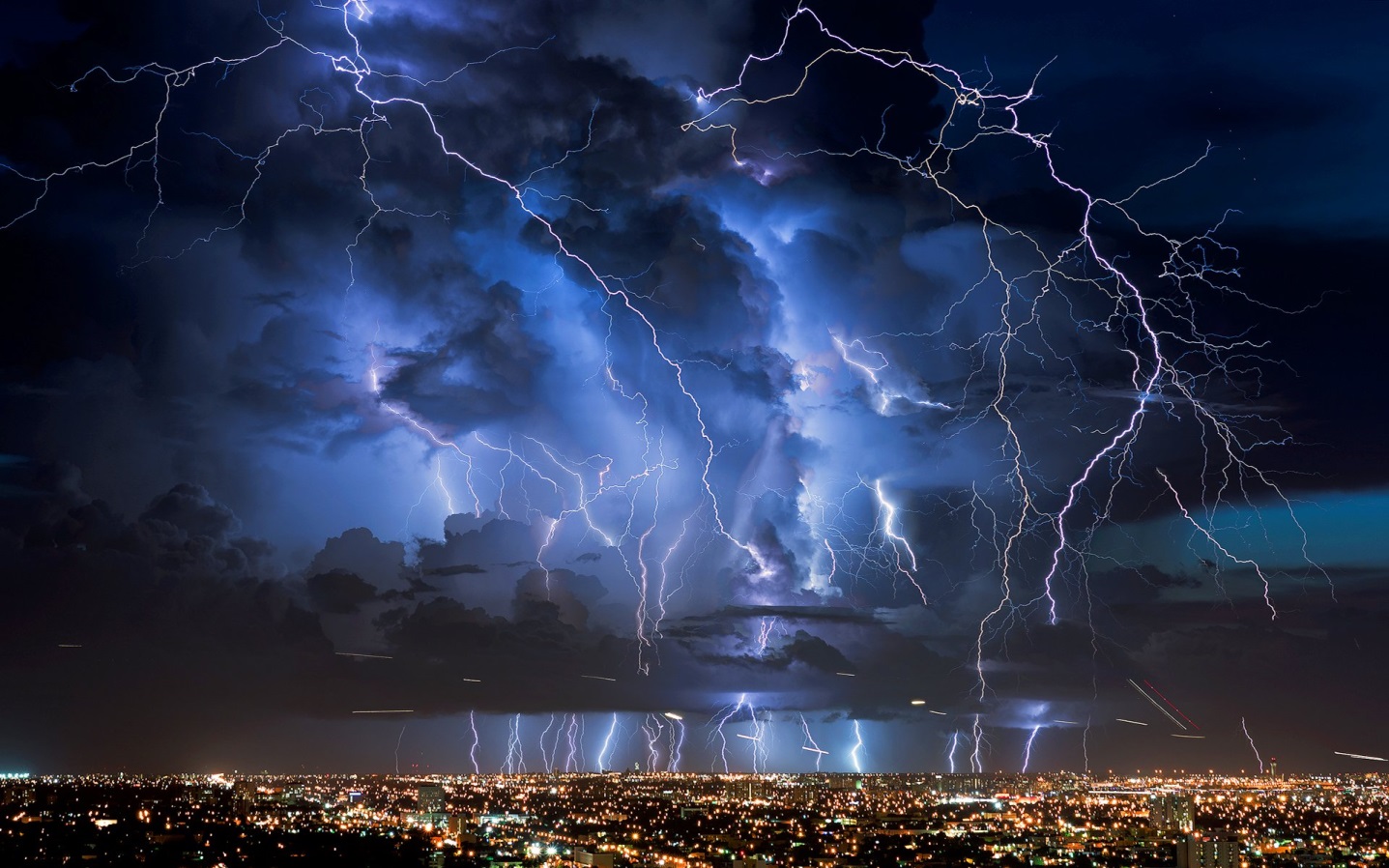 Boundary Activity
You get to play god!
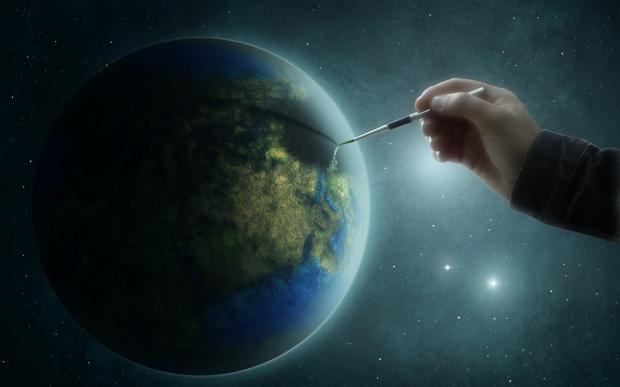 [Speaker Notes: See Comprehensive Guide to Human Geography for the Boundary Activity]
DAY 5
Bellwork
Turn in Boundary Activity, Do not staple!
Describe a time you make an alliance, or teamed up, with others. 
Why did you do it?
Agenda:
Notes: Alliances and Colonies

HW: #22-28, Quiz tomorrow
Objective
You will be able to summarize the major alliances in the world and the influence they have on the world.
TUBI
Montengro concentration camp being turned into resort
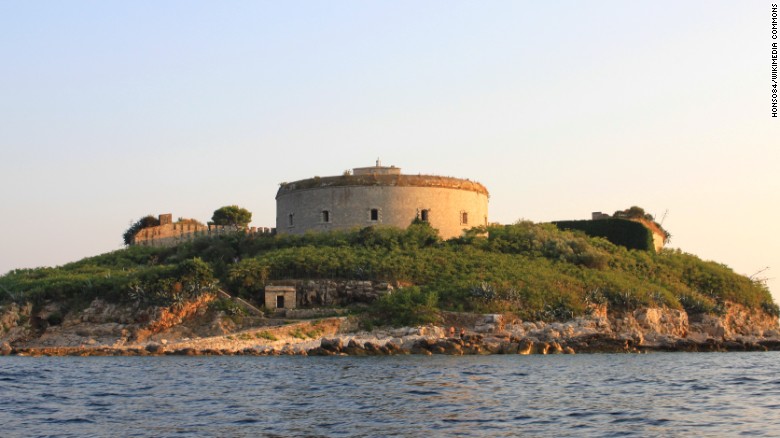 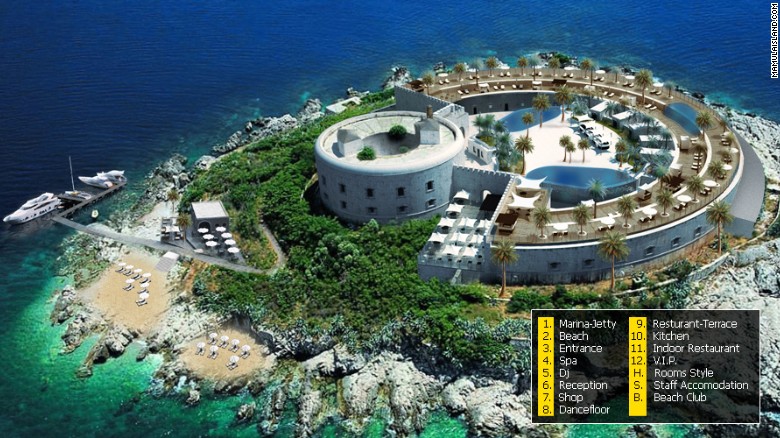 I. Allies
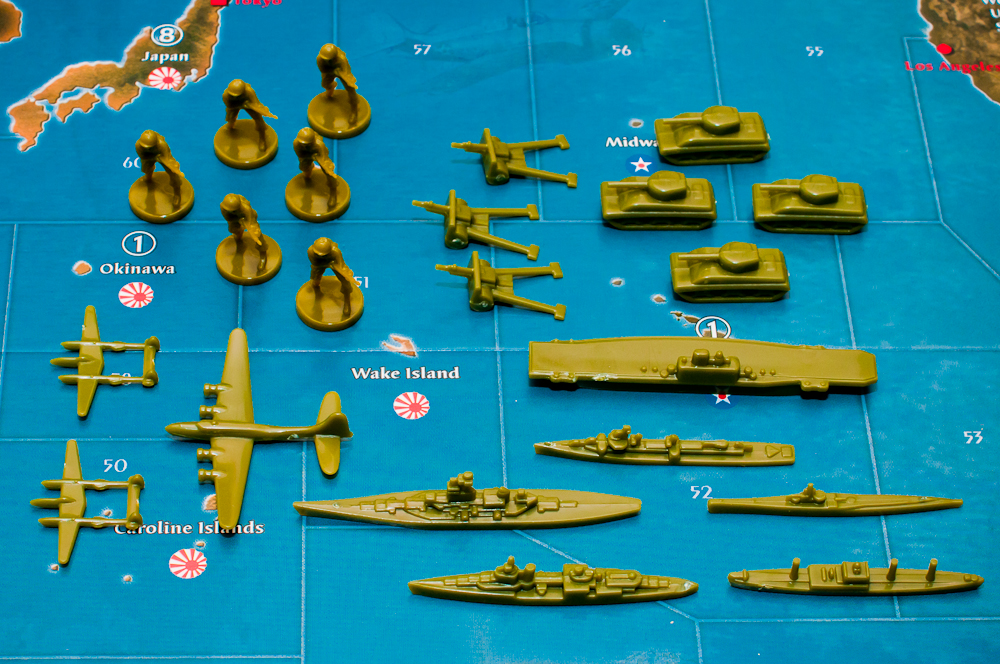 A. Economic Alliances:
European Union 
North America Free Trade Agreement (NAFTA): easy trade between Canada, USA and Mexico
Organization of Petroleum Exporting Countries (OPEC): countries producing oil
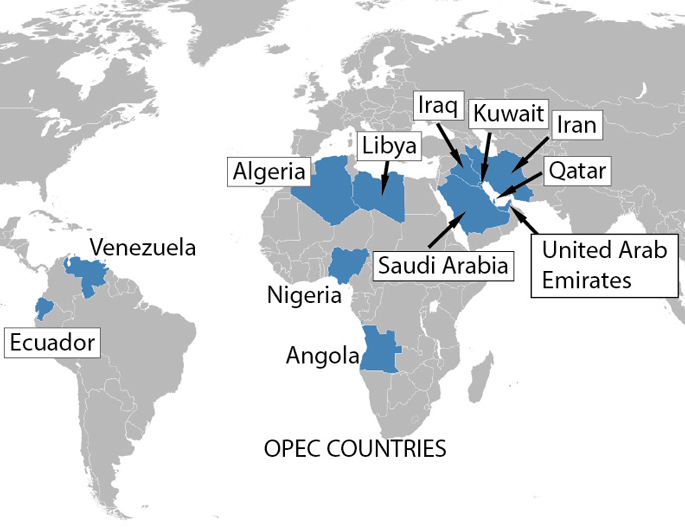 OPEC
B. Other Alliances
African Union: set up to end colonialism, now economic integration
Arab League: cooperation between North African and Middle Eastern countries
Commonwealth: Former British Colonies, economic cooperation
Discuss
Why would a country want to be in an alliance? (Economic, military or otherwise)
What would be some negatives?
C. UN and Its Agencies
Other Supranational organizations: 
World Health Organization (WHO) 
UN Education, Scientific, and Cultural Organization (UNESCO)
2. Who Controls The Oceans?
United Nations Convention of the Law of the Sea (UNCLOS): international laws about the oceans
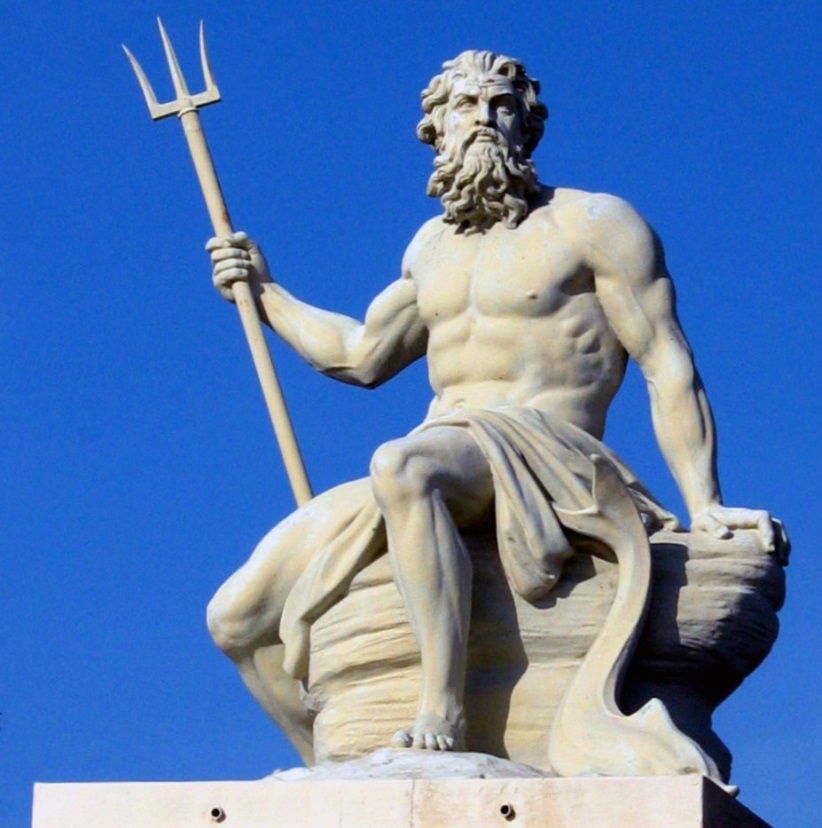 Territorial Waters: 12 miles off the coast of a state, its laws still apply
Exclusive Economic Zone (EEZ): 200 miles off the coast the state controls the resources
High Seas: Water beyond the EEZ
TERRITORIAL
WATERS
HIGH SEAS
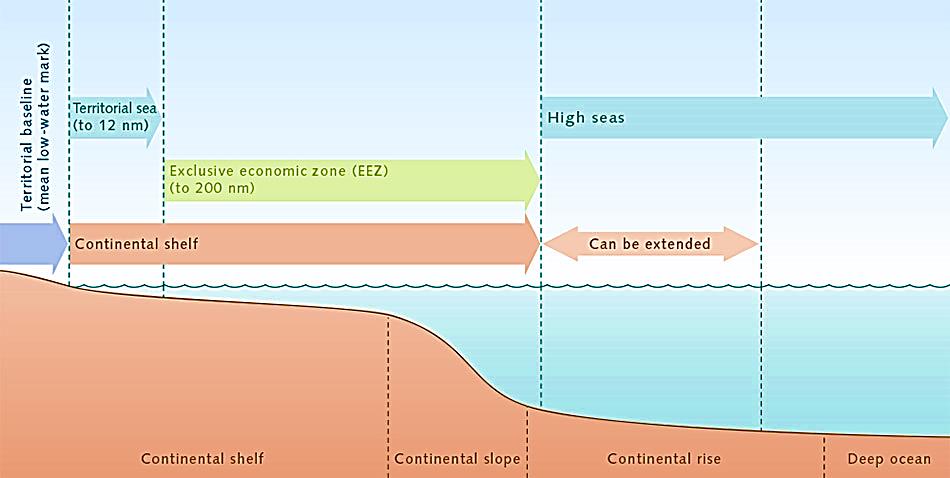 EEZ
Discuss: How might these rules cause conflicts between states?
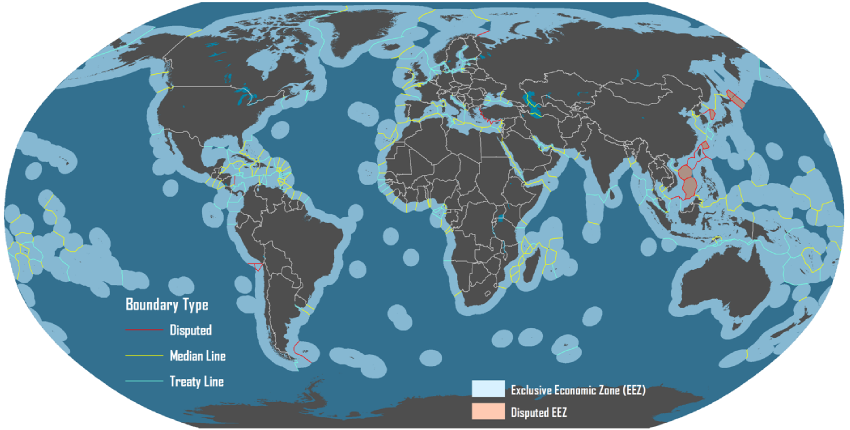 D. Divisions
North/South Divide: economic division between the wealthy countries in the northern hemisphere verses the southern one
Brandt Line
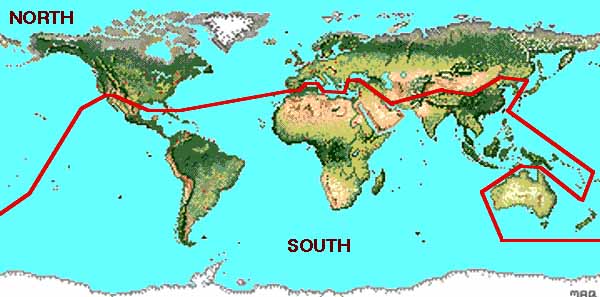 2. East/West Divide
Economic divide between capitalism and communism
Cultural divide created by Europe as a way to define their own culture
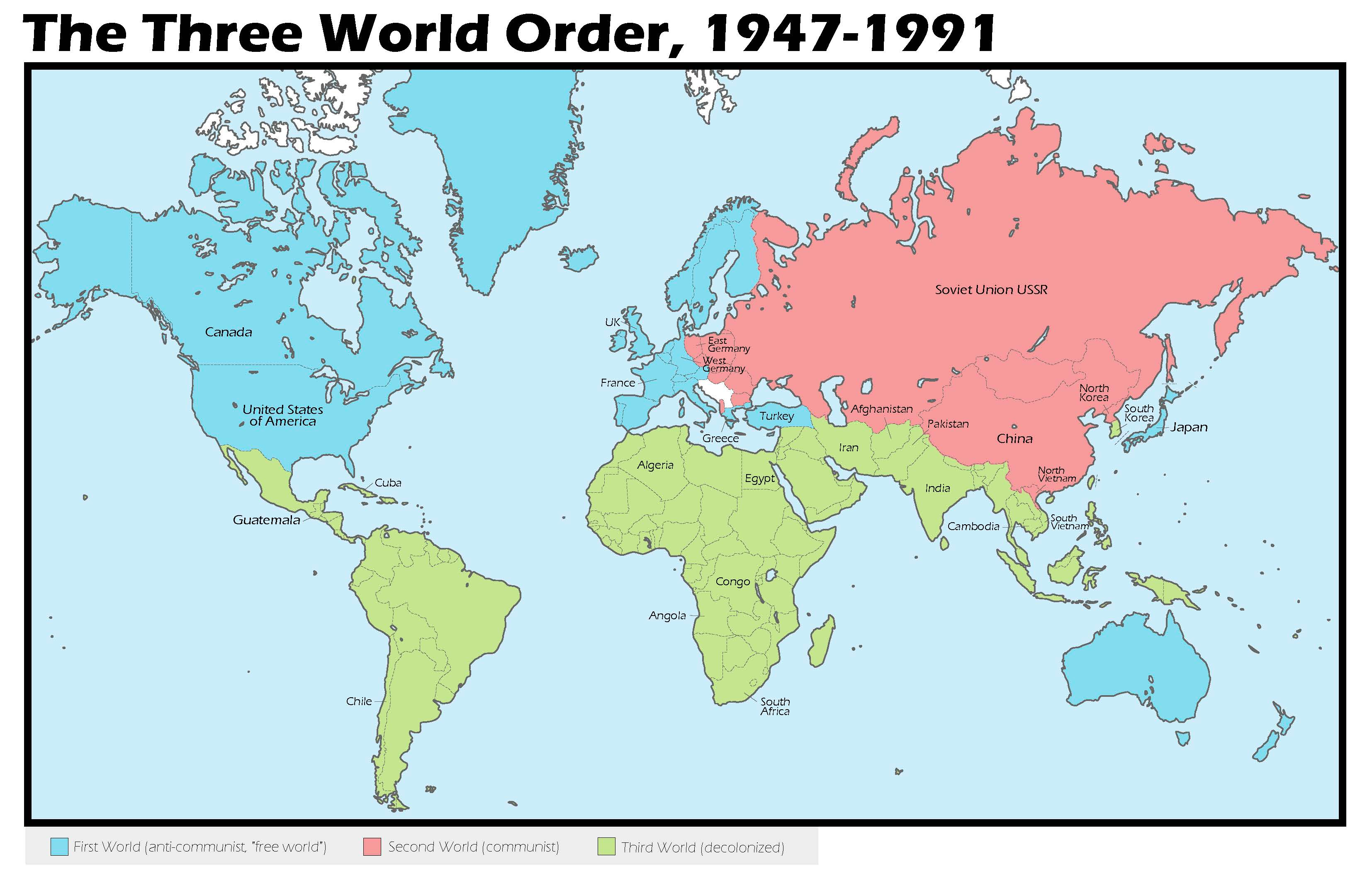 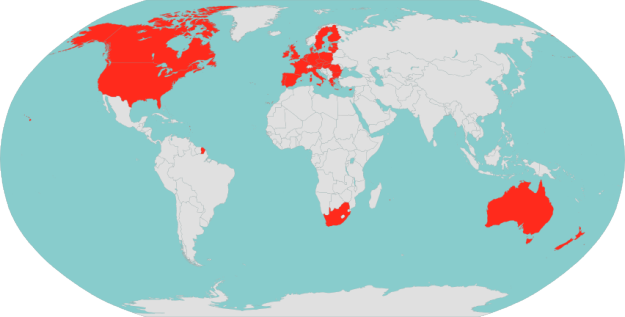 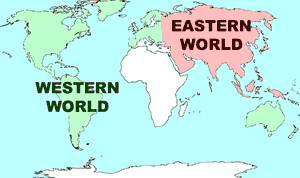 Discuss
Describe the major alliances in the world and the influence they have on the world.
Explain the role of centripetal and centrifugal forces in alliances.
II. Colonies
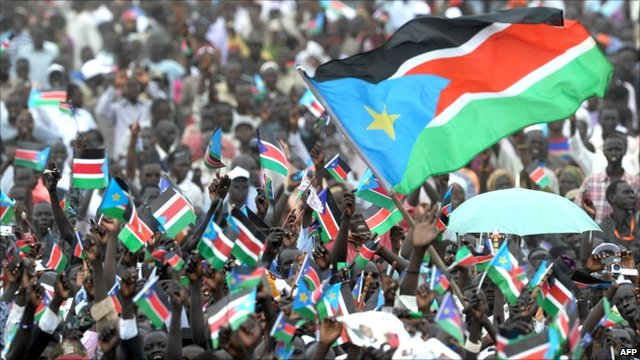 A. Colonies
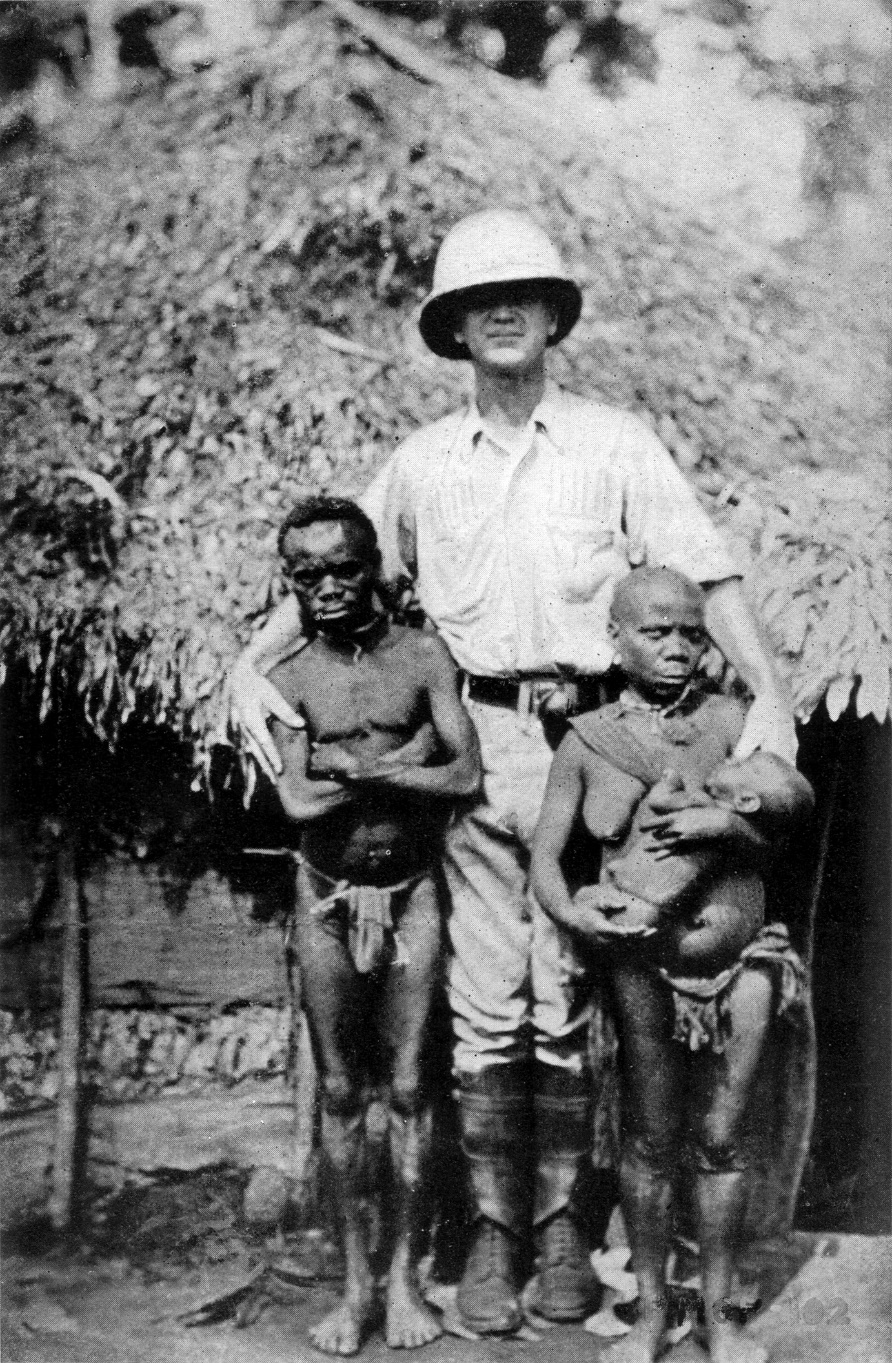 Colonialism: a state establishes settlements in a territory and forces its principles on it
Europe colonized the world!
3. WHY?
GOD: Promote Christianity
GOLD: natural resources captive workforce/market
GLORY: more colonies = more power
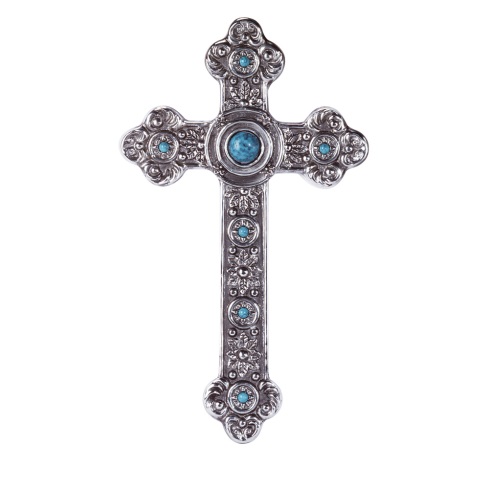 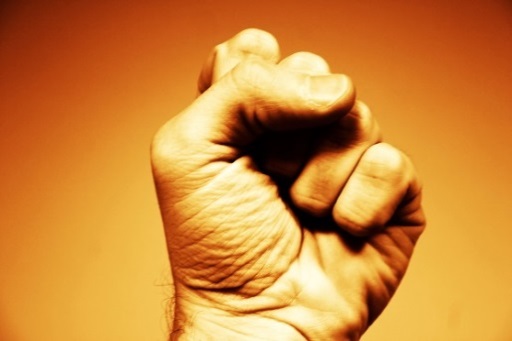 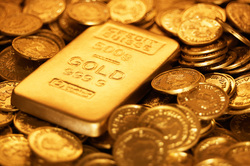 4. Colonies Back then
	a. Spanish: Latin America
	b. Portugal: Brazil and Africa
	c. UK: EVERYWHERE
	d. France: West Africa, South 		East Asia
5. Most colonies became 	independent after WWII
End of Imperialism: building of an empire
Superimposed Boundary: boundary line is placed over and ignores cultural patterns
What is the message of this political cartoon from 1884?
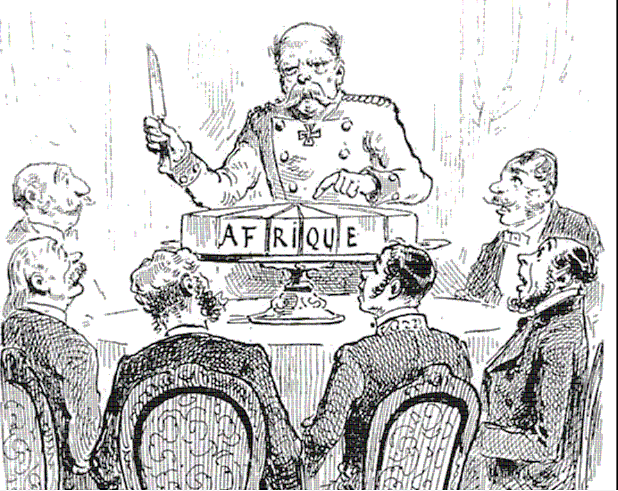 1914 Colonial Possessions
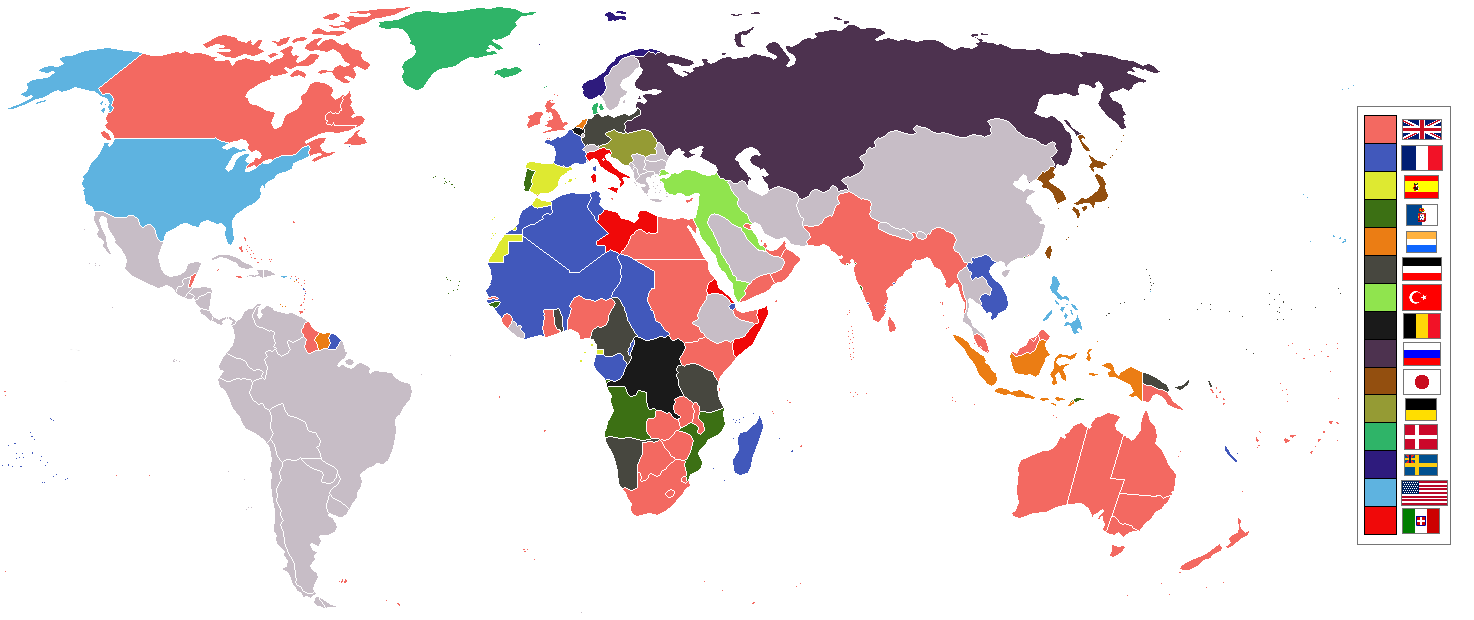 C. Colonies Today
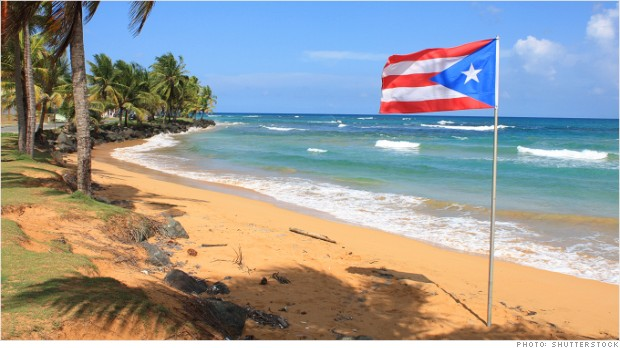 68 Colonies left
Mostly islands
KIND of colonies
Greenland 
Now Chinese special administrative regions
Hong Kong (UK)
Macao (Portugal)
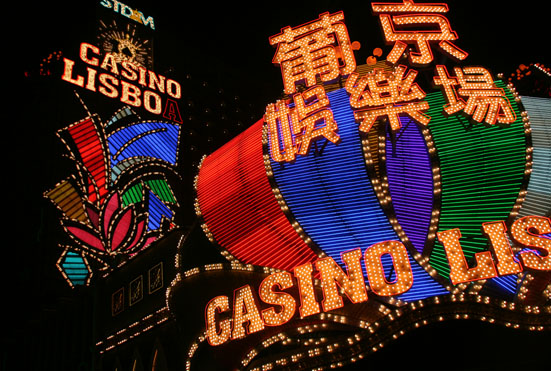 DISCUSS
Puerto Rico doesn’t want to be a colony any more.

Should they be incorporated as a state, become sovereign, or stay a colony??
Video: Sir Mapsalot
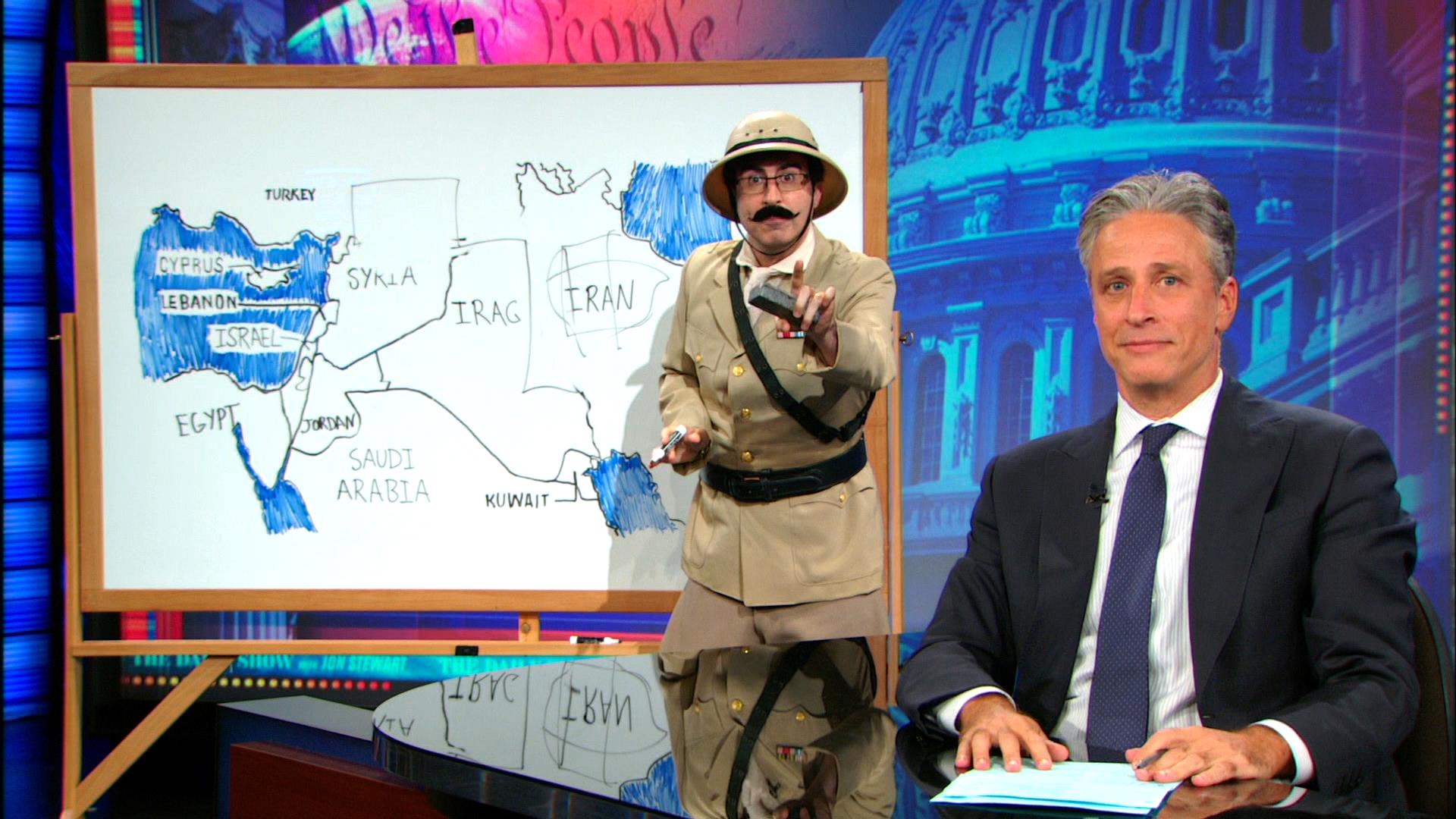 [Speaker Notes: http://www.cc.com/video-clips/kovgs5/the-daily-show-with-jon-stewart-sir-archibald-mapsalot-iii]
B. Nation-states & Ethnicity
20th century ethnicities become a big deal in Europe again
USSR said: NO ETHNICITIES, YES COMMUNISM
Now: resurgence 
of folk culture
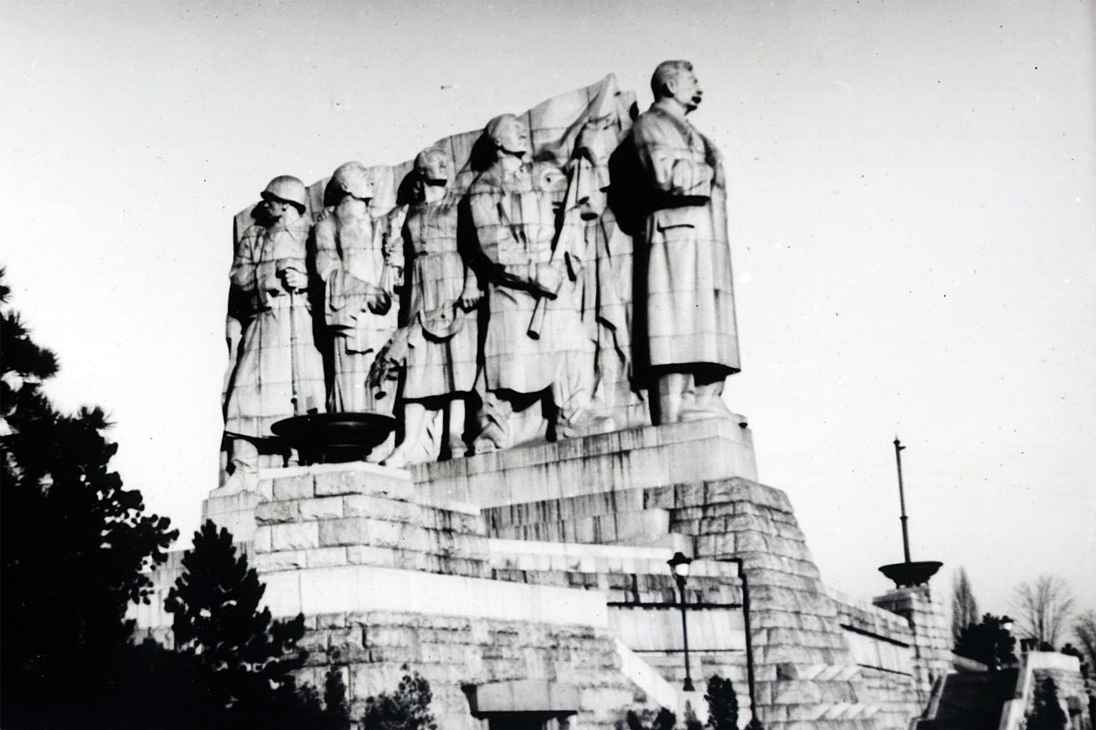 USSR
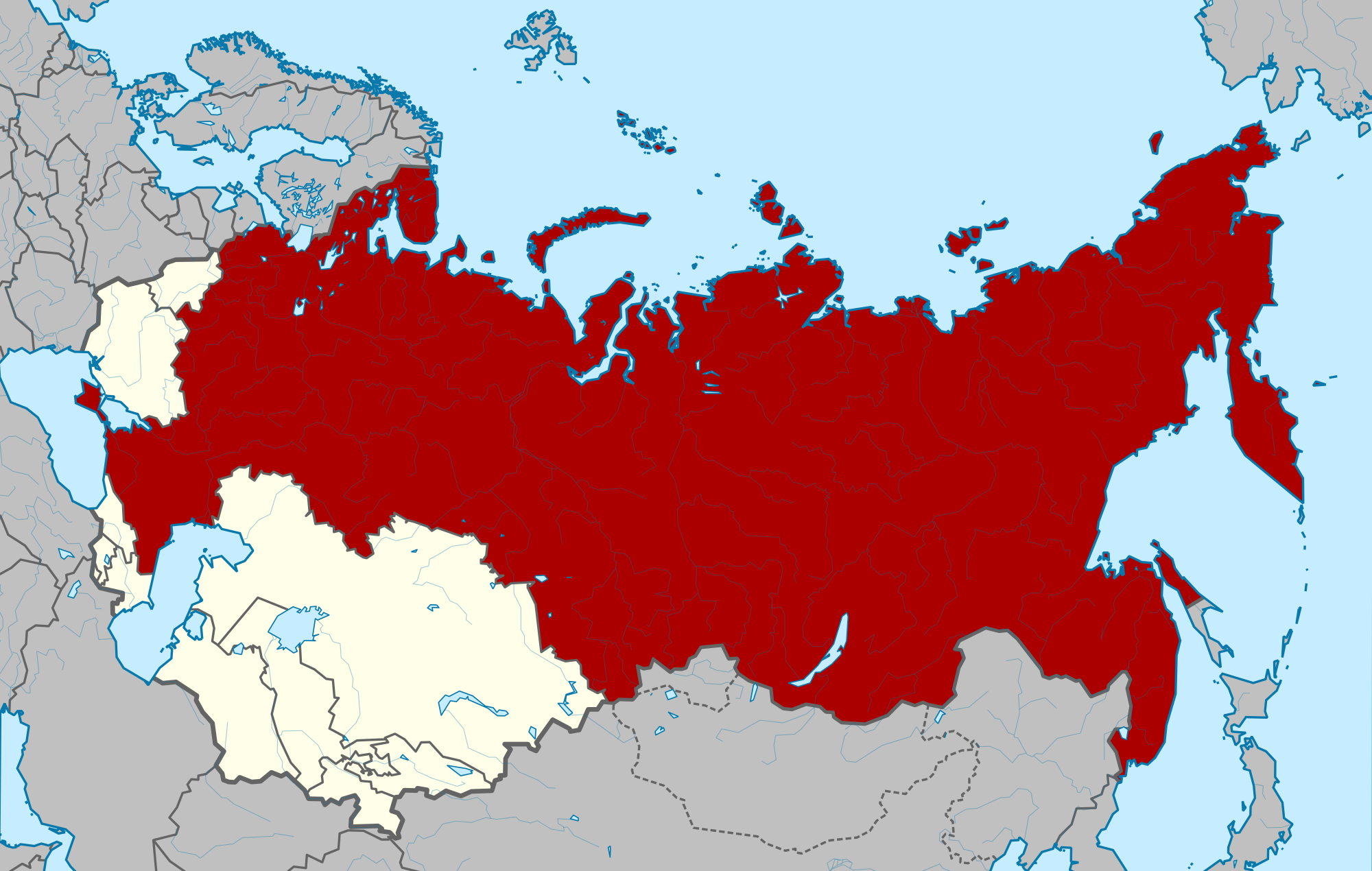 USSR Satellite States
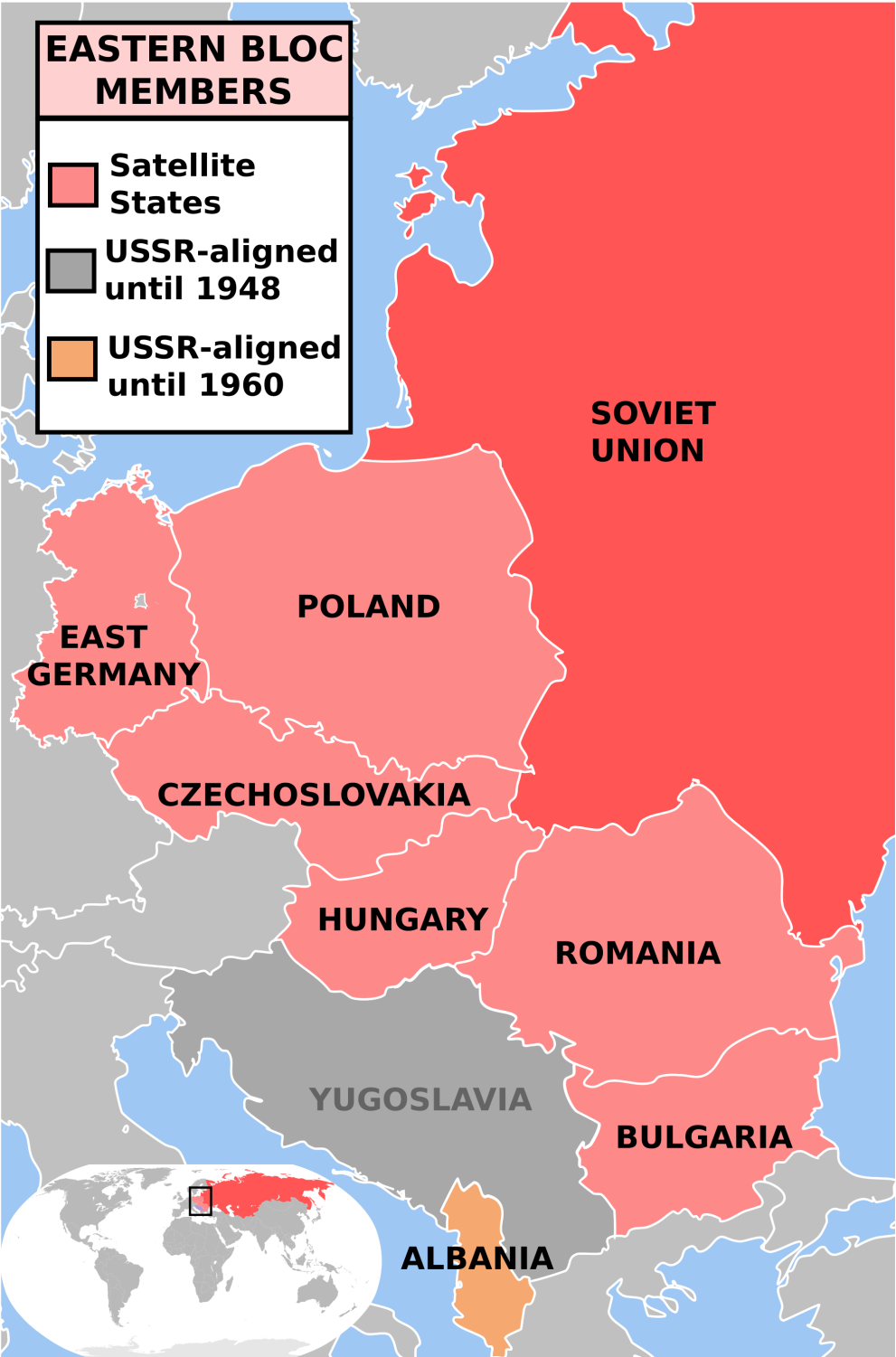 2. Separatism: Nationalities demand independence
Devolution: transfer of power from central to local government
Core area: original economic, cultural and political center
Multicore State: more than one
3. Forward Capital: a capital that has been moved to a country’s interior to undermine regionalism
Regionalism: when a group identifies more with a region than the state
Frontier: area where borders are shifting and weak
Video: Cold War
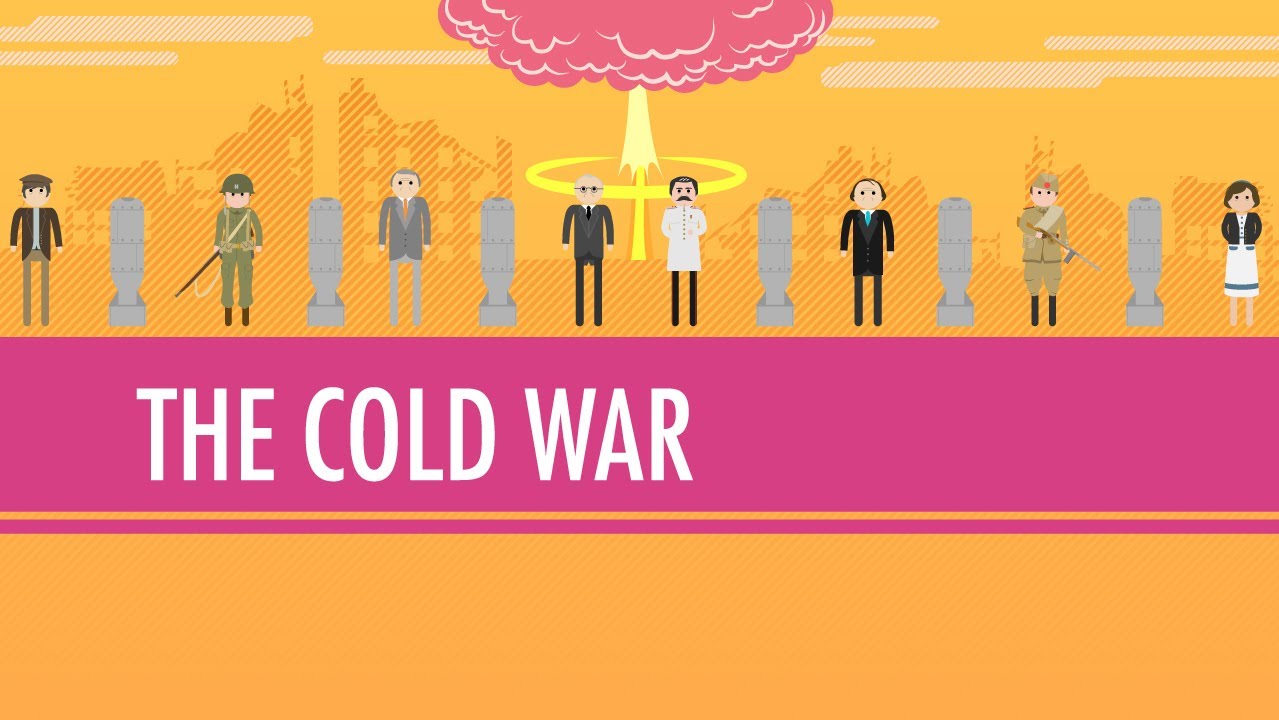 [Speaker Notes: https://www.youtube.com/watch?v=y9HjvHZfCU]
Discuss
How do we see the legacy of the colonialization and Soviet Rule in international politics today?
Summary:
Describe the motivations for forming colonies.
Explain how colonialism still affects the world today. Use two examples.
DAY 6
Bellwork
Without looking at your notes, name 4 countries and capitals in Sub-Saharan Africa.
Agenda
Quiz
Finish Notes
Categorilla??

HW: #29-35
Quiz
Write clearly!
Capital, Country
Done? No tech, no naps
DAY 7
Bellwork:
What are some ways the consequences of colonialism affect the world today?
Agenda:
2 Practice FRQ
Bring book tomorrow!

HW: #36-45
Objective:
You will be able to analyze the use of gerrymandering in the USA.
TUBI
The Sahara covers large parts of Algeria, Chad, Egypt, Libya, Mali, Mauritania, Morocco, Niger, Western Sahara, Sudan and Tunisia, extends over 3,475,000 sq mi and it covers about 1/4 of the African continent.
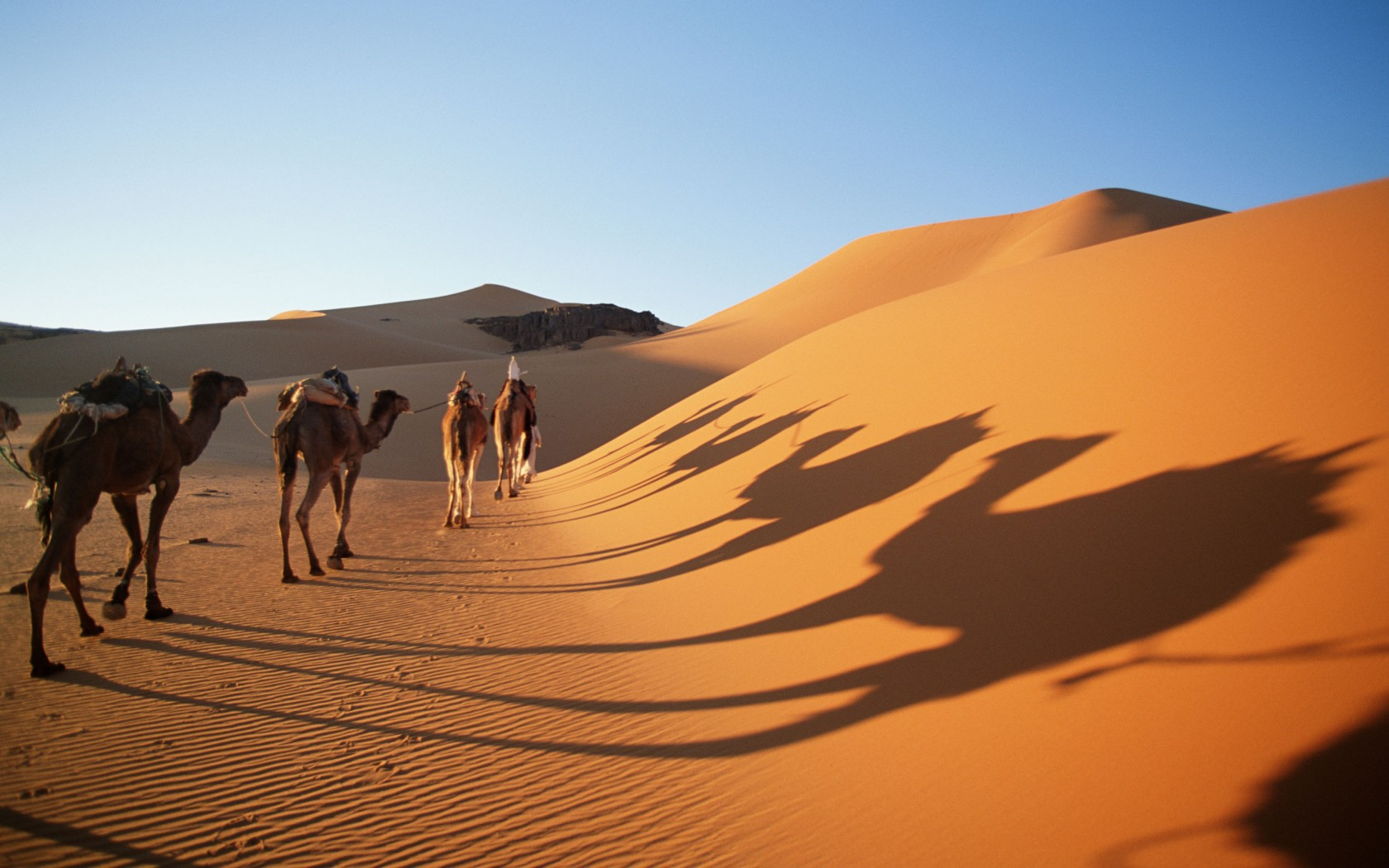 FRQ
Plan and write for 25 minutes
Write responses in PEN
Can use notes and neighbors
Staple prompt to back and turn in when done
Score
Look over the rubric
Score your classmate’s FRQ, underline where they get the point
Add one compliment and one constructive criticism
DAY 8
Bellwork:
How does the geography of the UK affect how it functions?
Agenda:
Turn in bellwork
4 Level Map pg. 274
Test review 

HW: STUDY
Objective:
You will be able to analyze a map of the world in 1914.
TUBI
William Henry Harrison holds the record for giving the longest inaugural address.
His 8,500-word address took about an hour and 45 minutes to read. 
But it was a super cold and rainy day in 1841, and Harrison refused to wear a hat or coat. He caught a cold that developed into pneumonia and died a month later.
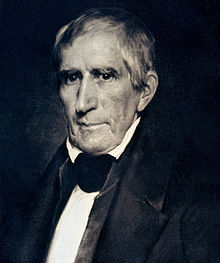 4 Level Map Analysis
Do you understand the map?
Type of map, information depicted, etc
Where do you see things? 
Patterns, distribution, unique things
Why there?
Reasons for you Level 2 Observations
So what?
 Connect this to at least 3 other chapters. What models apply?
BULLET POINTS
COMPLETE SENTENCES
Practice Multiple Choice
Find a partner
Write 4 MULTIPLE CHOICE QUESTIONS
 (needs 5 choices, A B C D E)
All the following is true about  _____________ EXCEPT
______________ is an example of
An example of ___________________ is
From what we know about _____________ we can assume